CHÀO MỪNG CÁC EM ĐẾN VỚI TIẾT HỌC HÔM NAY!
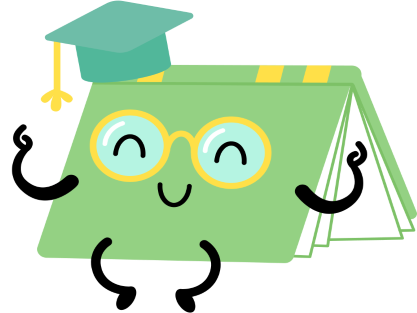 KHỞI ĐỘNG
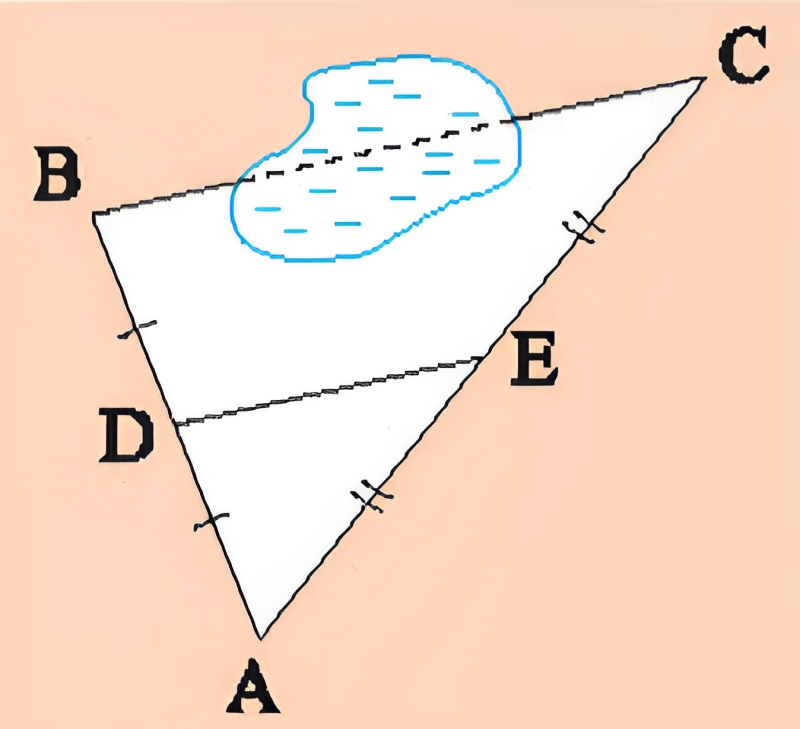 Giữa hai điểm B và C có một hồ nước (xem hình bên). Biết DE = 45 m. Làm thế nào để tính được khoảng cách giữa hai điểm B và C?
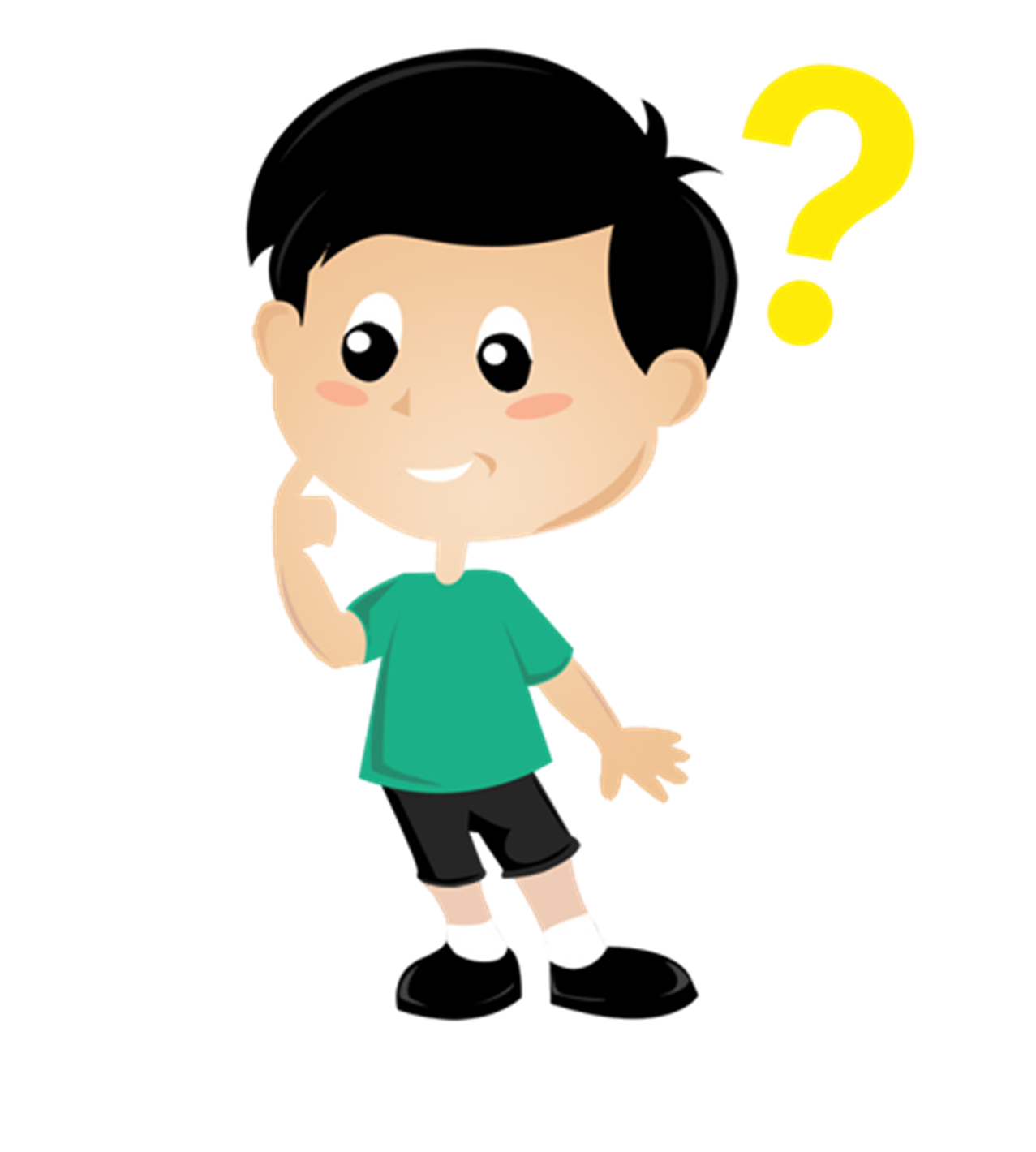 BÀI 2: ĐƯỜNG TRUNG BÌNH CỦA TAM GIÁC
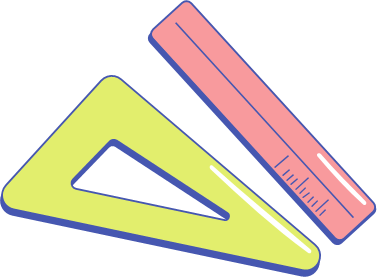 NỘI DUNG BÀI HỌC
1
ĐƯỜNG TRUNG BÌNH CỦA TAM GIÁC
2
TÍNH CHẤT CỦA ĐƯỜNG TRUNG BÌNH
1. ĐƯỜNG TRUNG BÌNH CỦA TAM GIÁC
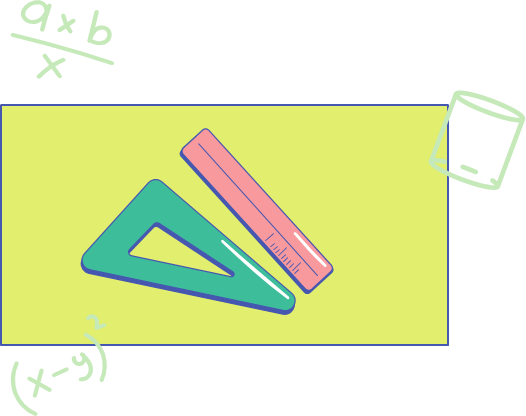 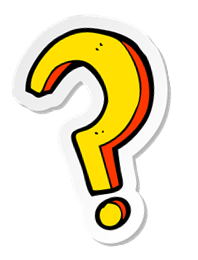 Cho tam giác ABC, vẽ đường thẳng d đi qua trung điểm M của cạnh AB, song song với cạnh BC và cắt AC tại N (Hình 1). Hãy chứng minh N là trung điểm của cạnh AC
HĐKP1
Giải:
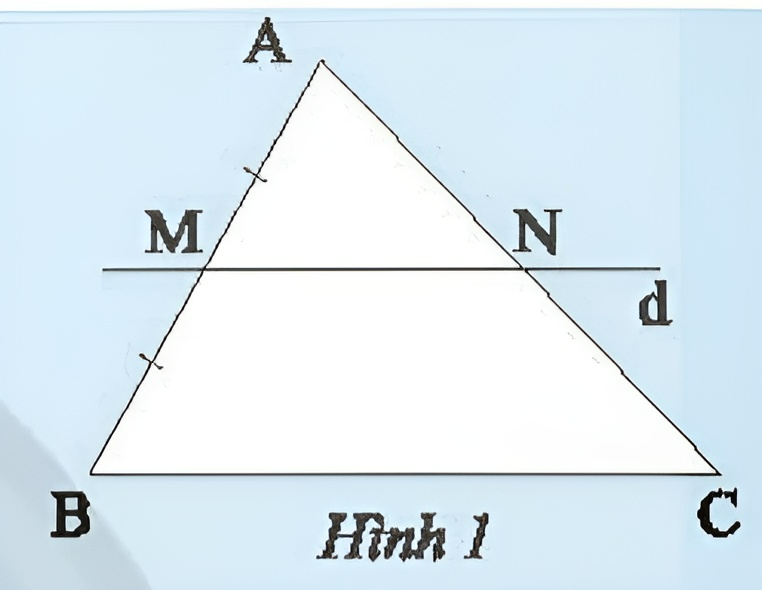 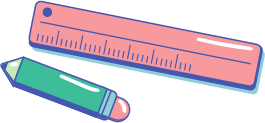 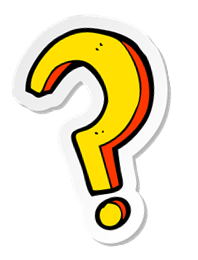 Cho tam giác ABC, vẽ đường thẳng d đi qua trung điểm M của cạnh AB, song song với cạnh BC và cắt AC tại N (Hình 1). Hãy chứng minh N là trung điểm của cạnh AC
HĐKP1
Giải:
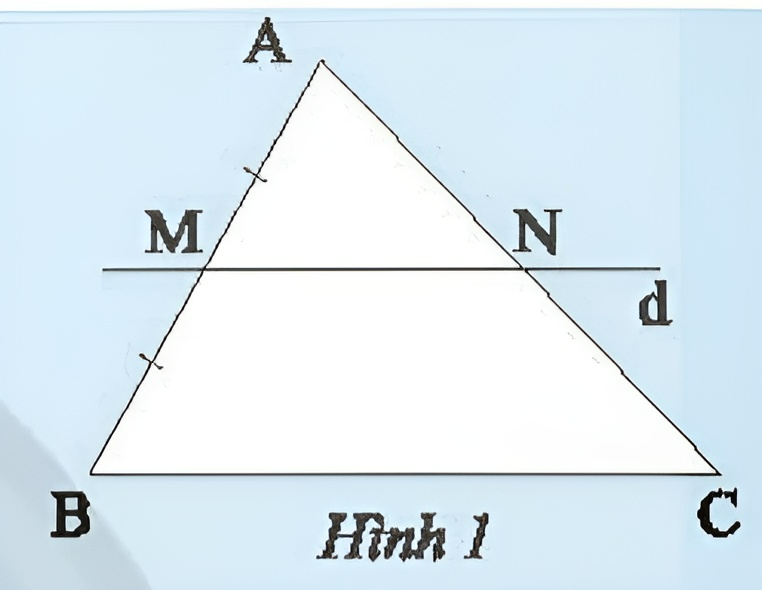 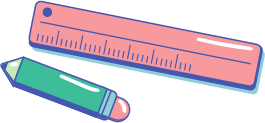 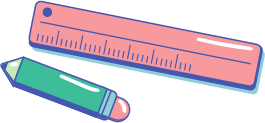 Đường thẳng đi qua trung điểm một cạnh của tam giác và song song với cạnh thứ hai thì đi qua trung điểm cạnh thứ ba.
Định nghĩa
Đường trung bình của tam giác là đoạn thẳng nối trung điểm hai cạnh của tam giác.
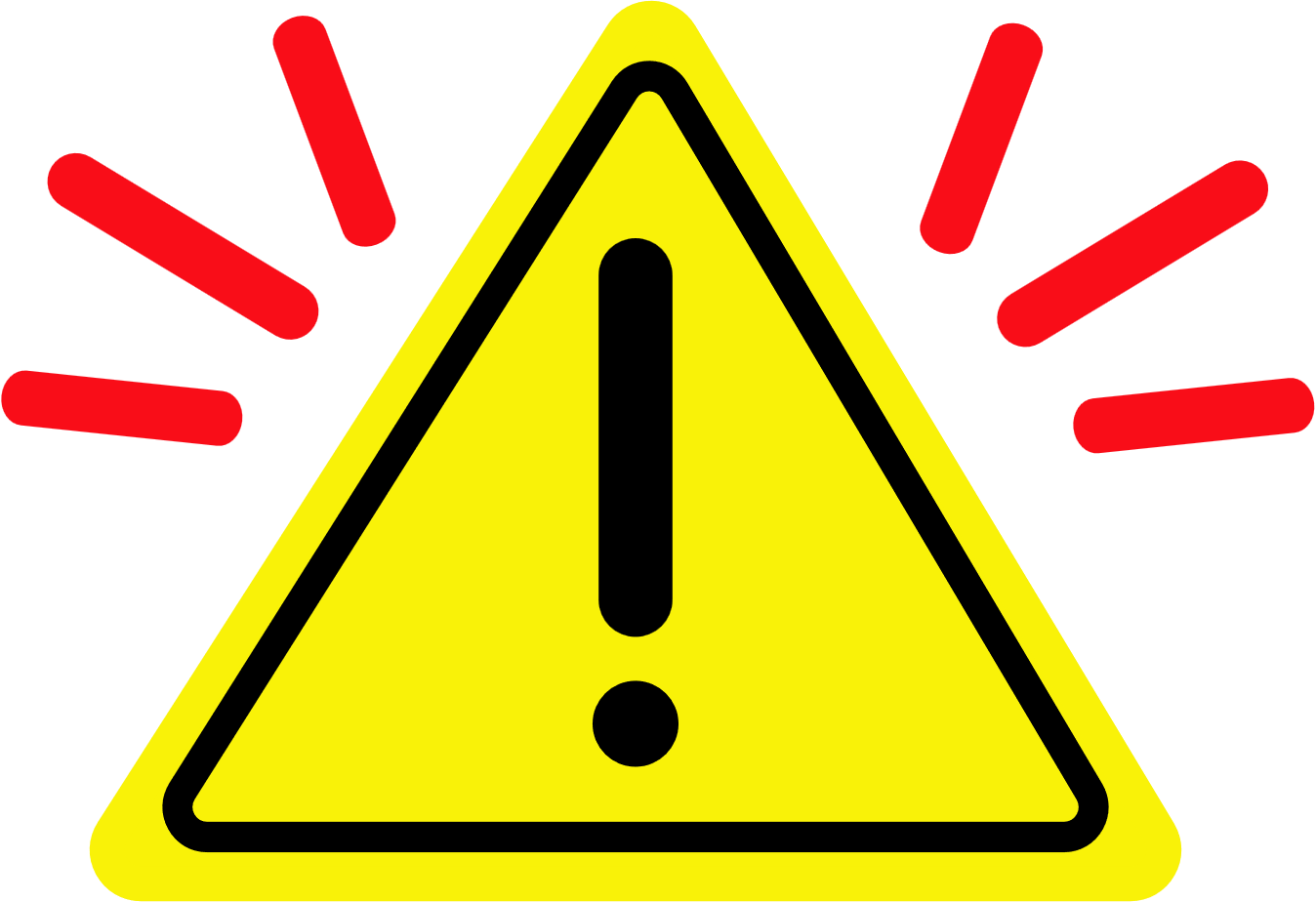 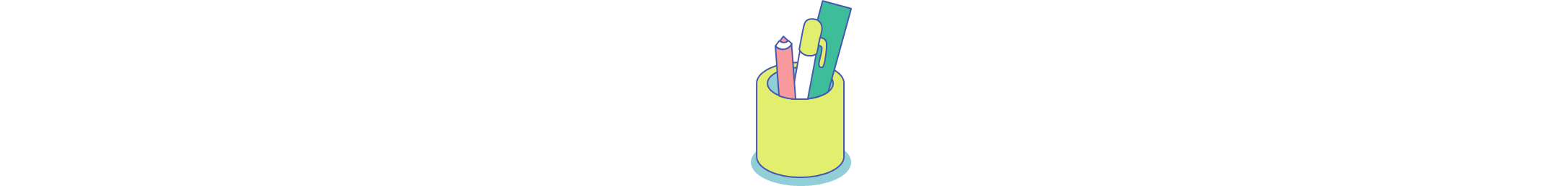 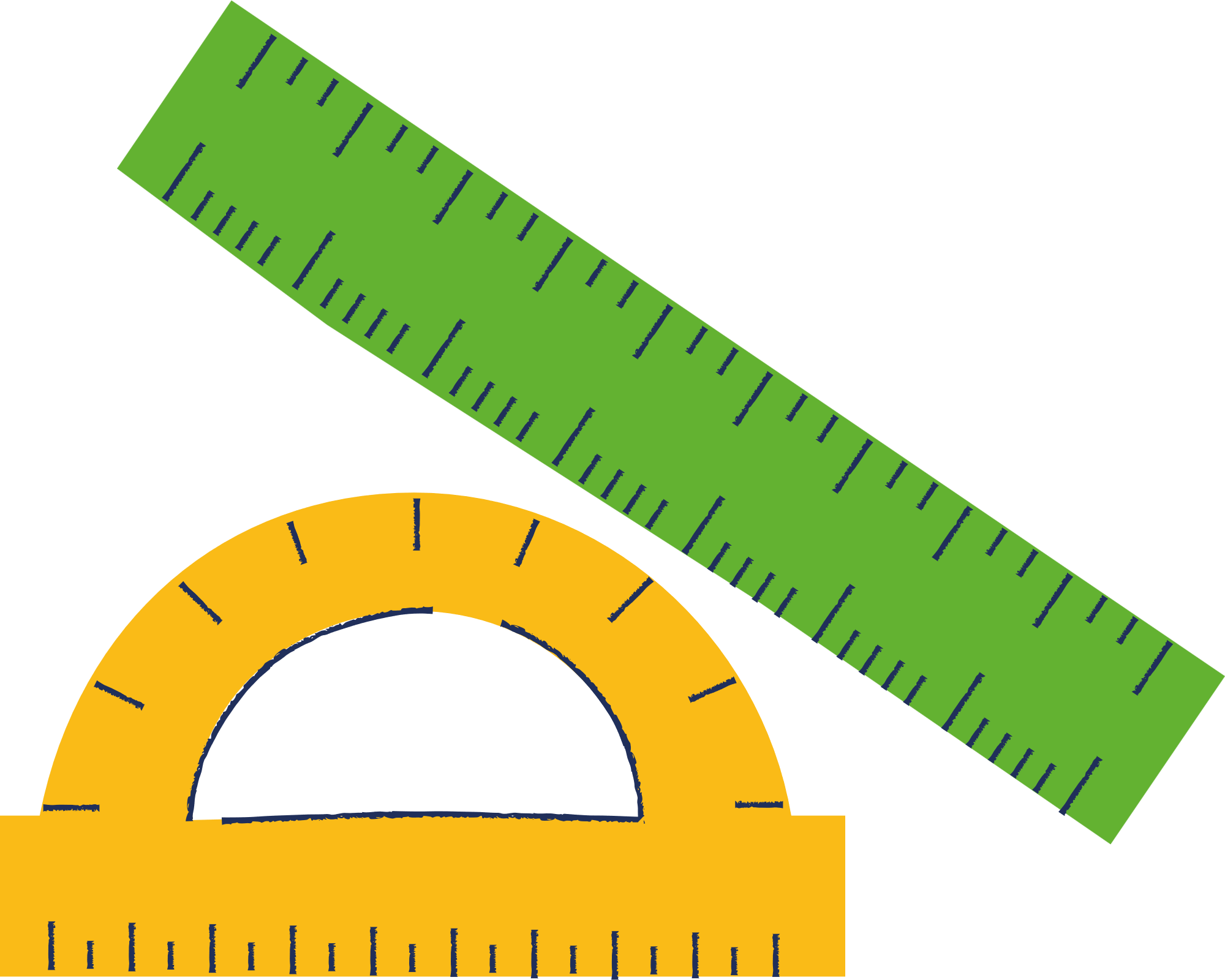 Ví dụ:
Trong Hình 2, đoạn MN là đường trung bình của tam giác ABC
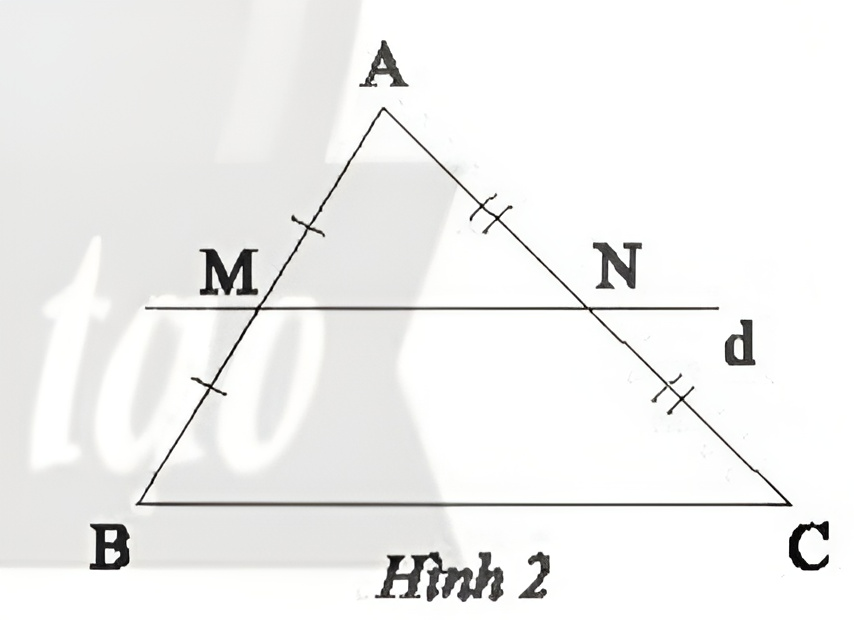 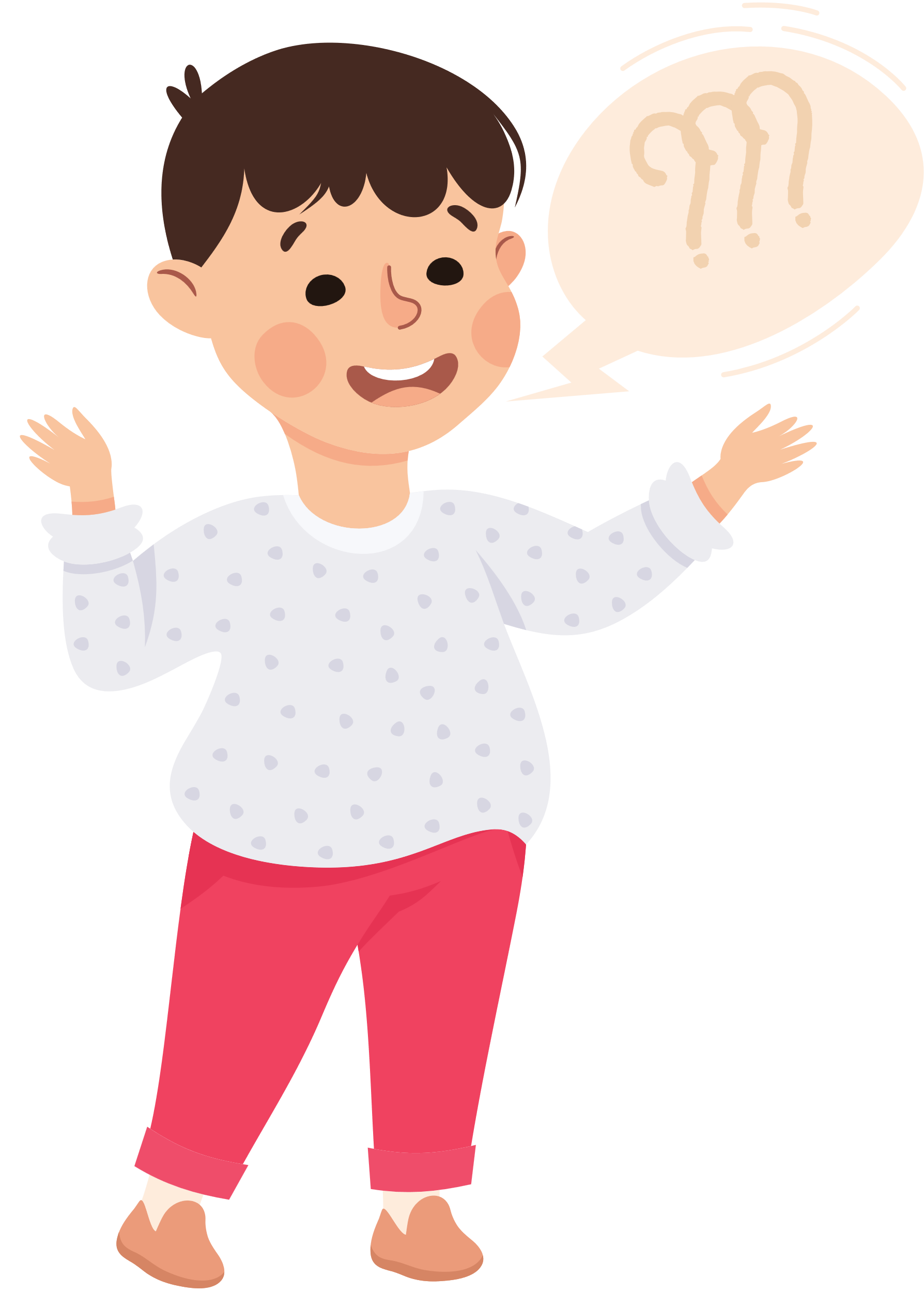 Ví dụ 1: Trong Hình 3, tìm các đường trung bình của tam giác XYZ
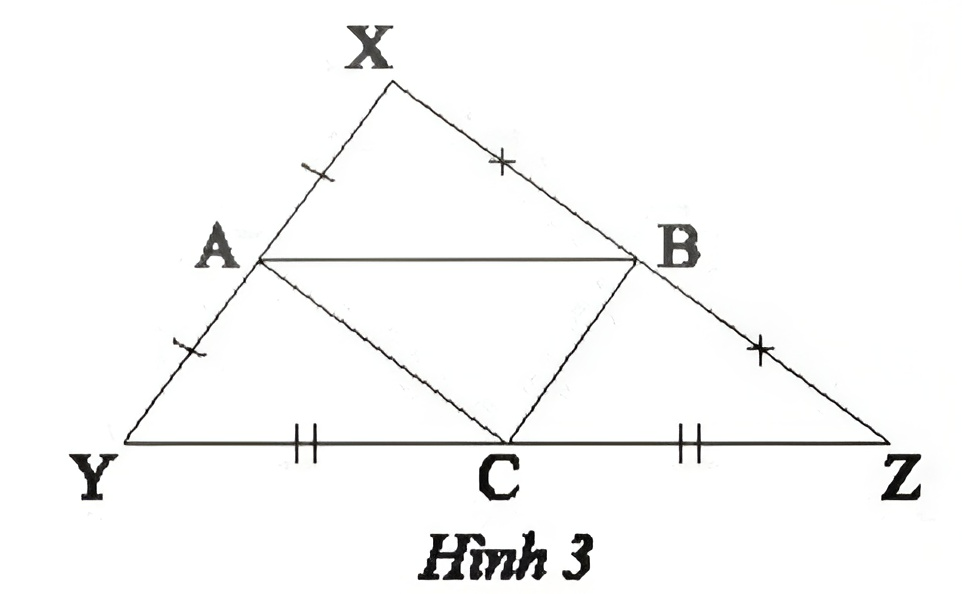 Giải:
Vì A, B lần lượt là trung điểm của XY và XZ nên AB là đường trung bình của tam giác XYZ. Tương tự, ta cũng có BC và CA là các đường trung bình của tam giác XYZ
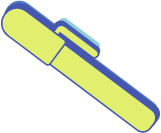 Tìm độ dài đoạn thẳng NQ trong Hình 4
Thực hành
Giải:
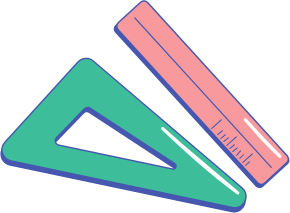 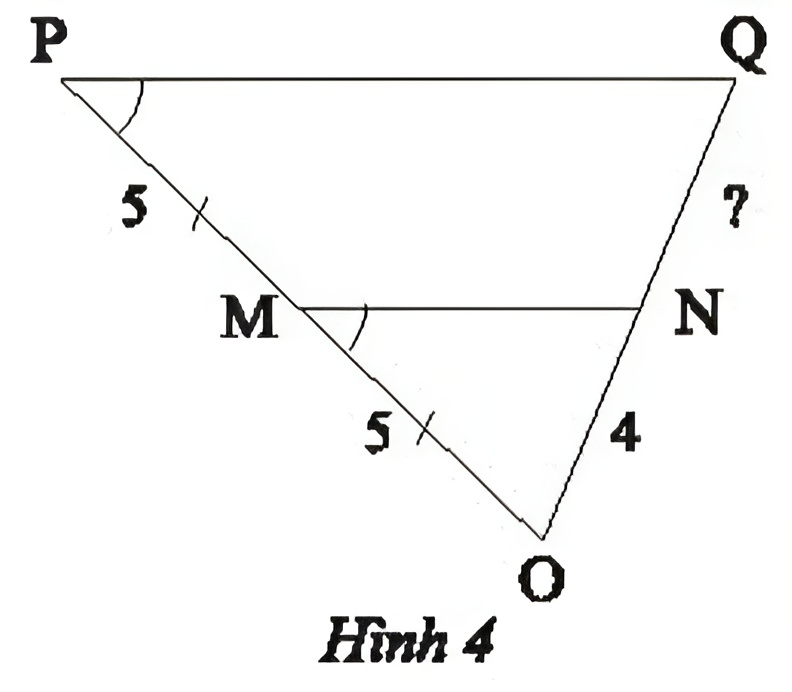 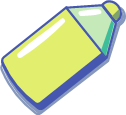 Vận dụng 1
Trong Hình 5, chứng minh MN là đường trung bình của tam giác ABC
Giải:
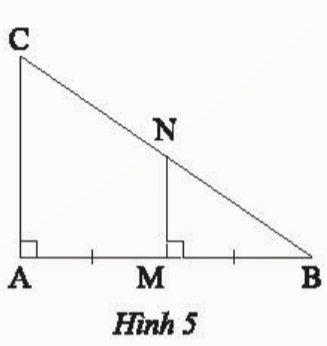 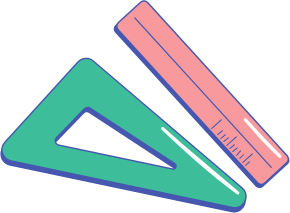 2. TÍNH CHẤT CỦA ĐƯỜNG TRUNG BÌNH
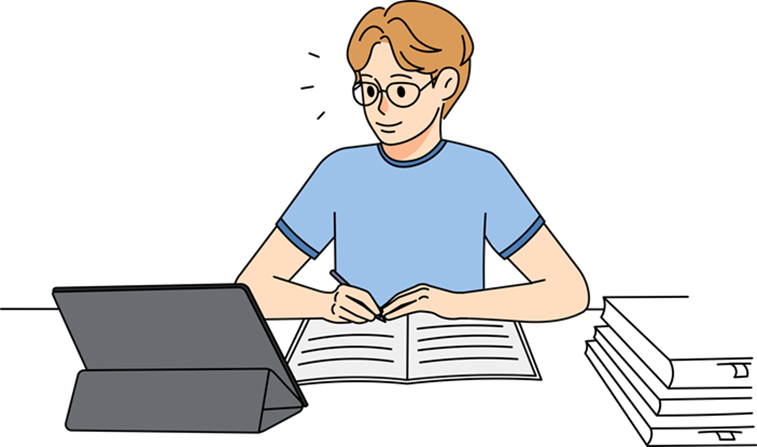 HĐKP2
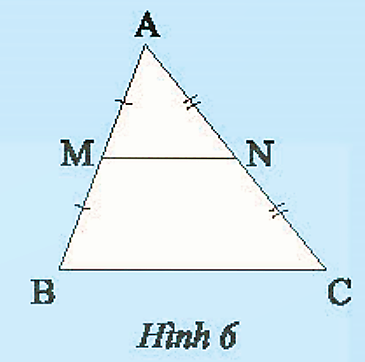 Giải:
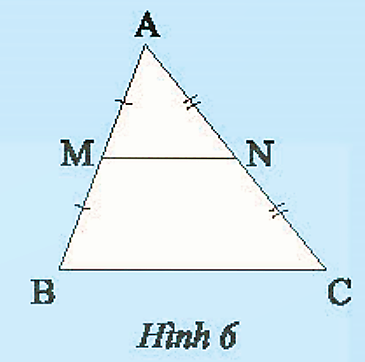 KẾT LUẬN
Đường trung bình của tam giác thì song song với cạnh thứ ba và bằng nửa cạnh ấy.
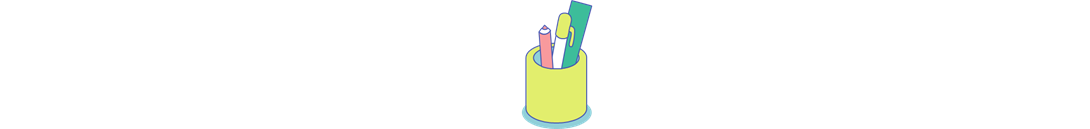 Trong Hình 7, cho biết OP = 12 cm và các điểm R, S, T, U lần lượt là trung điểm các cạnh OX, PX, OY, PY.
a) Chứng minh RS // TU
b) Tính độ dài RS và TU
Ví dụ 2:
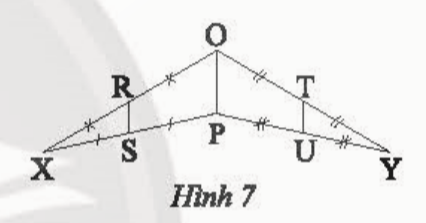 Giải:
Trong Hình 8, cho biết JK = 10 cm, DE = 6,5 cm, EL = 3,7 cm. Tính DJ, EF, DF, KL
Thực hành 2
Giải:
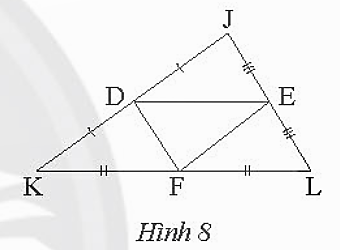 Trong Hình 8, cho biết JK = 10 cm, DE = 6,5 cm, EL = 3,7 cm. Tính DJ, EF, DF, KL
Thực hành 2
Giải:
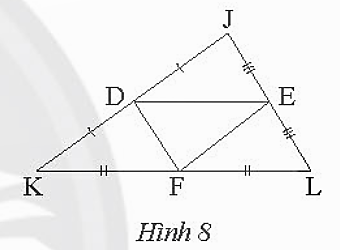 Vận dụng 2
Hãy tính khoảng cách BC trong phần Khởi động (trang 52)
Giải:
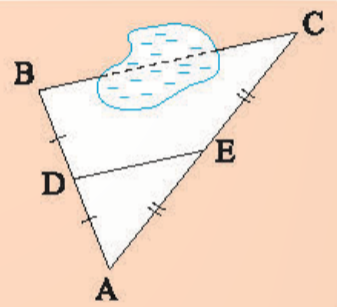 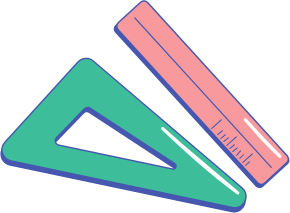 LUYỆN TẬP
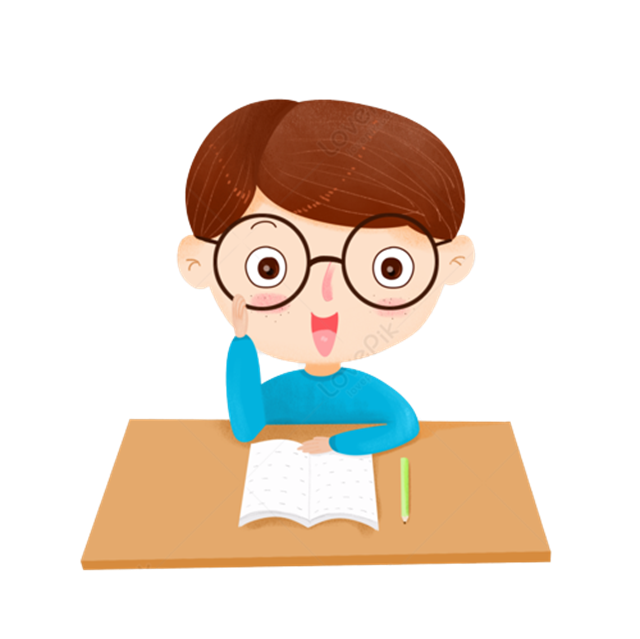 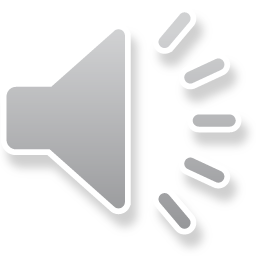 Đến giờ câu cá rồi. Các em hãy giúp ông nhé
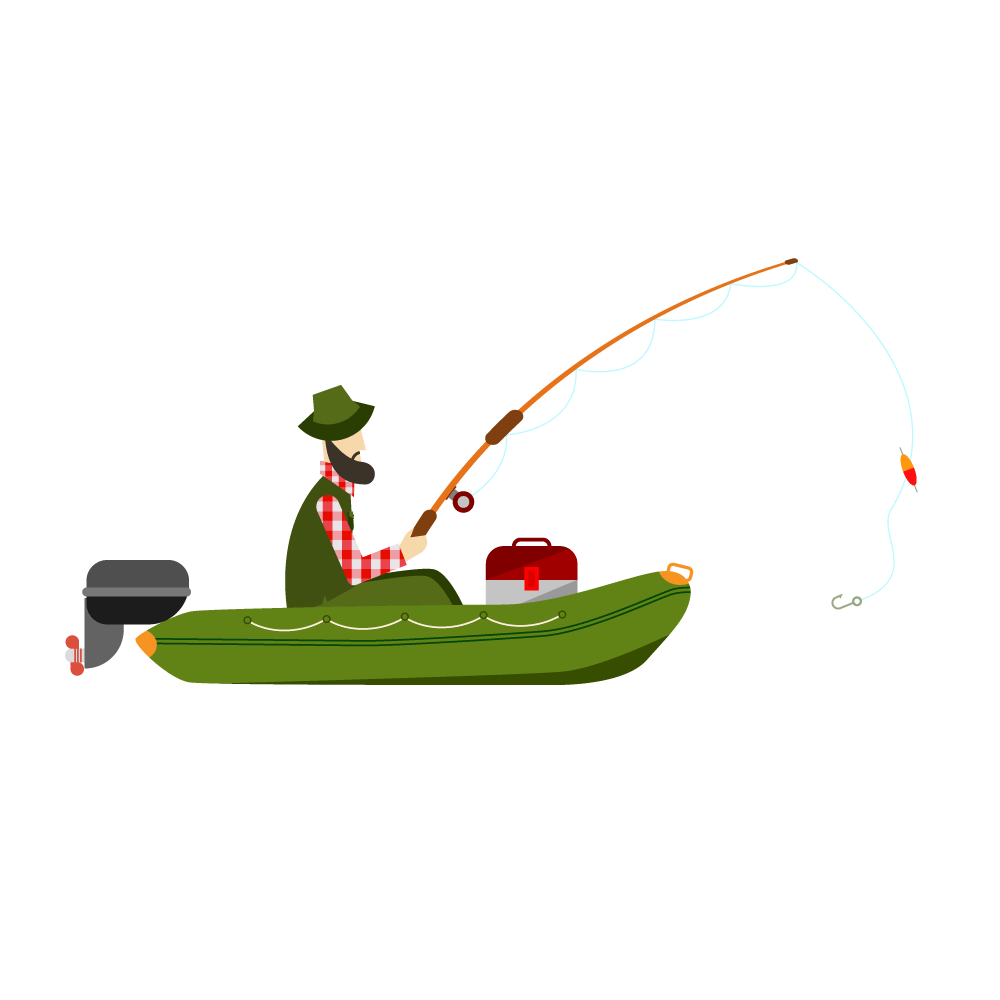 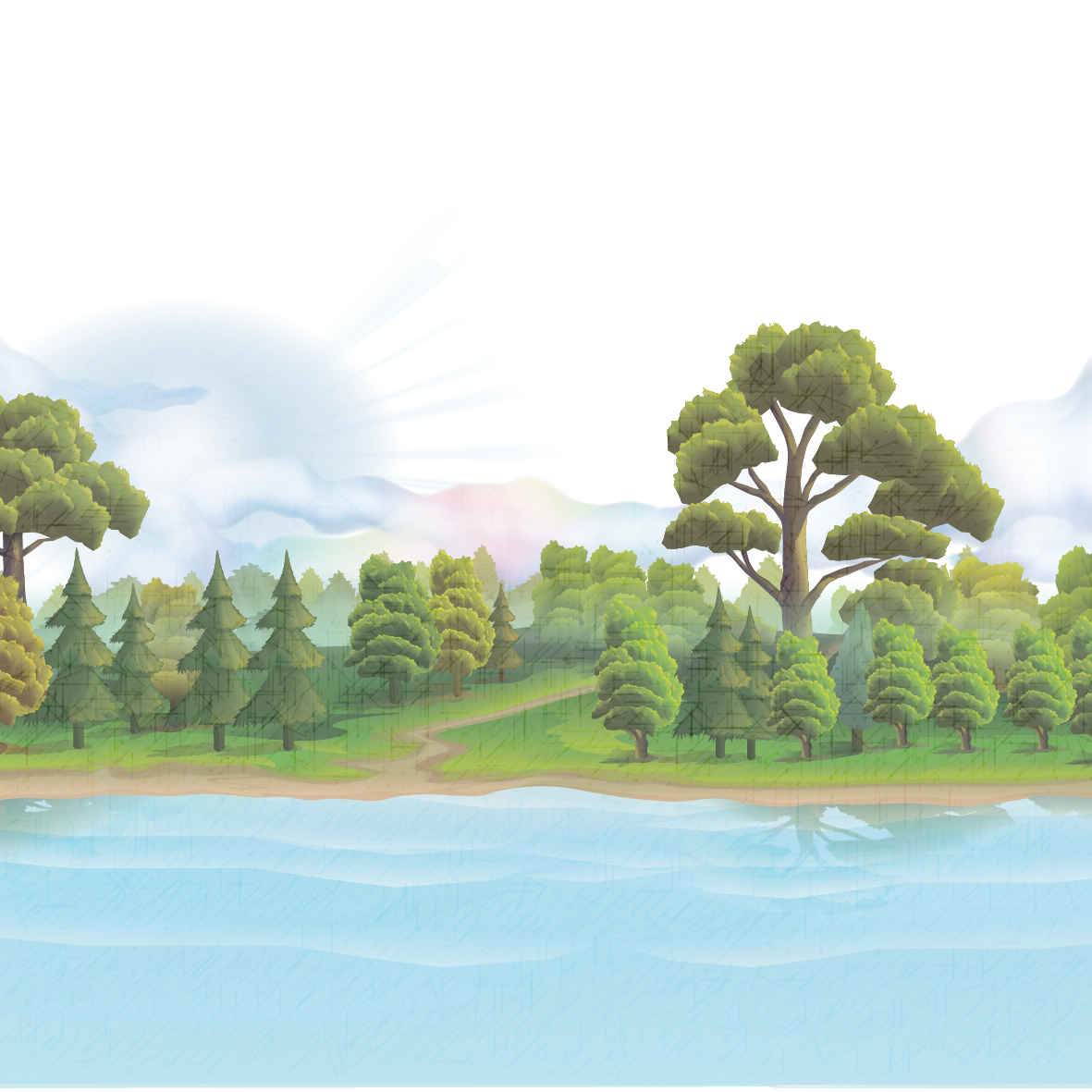 Câu 1. Cho hình vẽ sau. 
Đường trung bình của tam giác ABC là
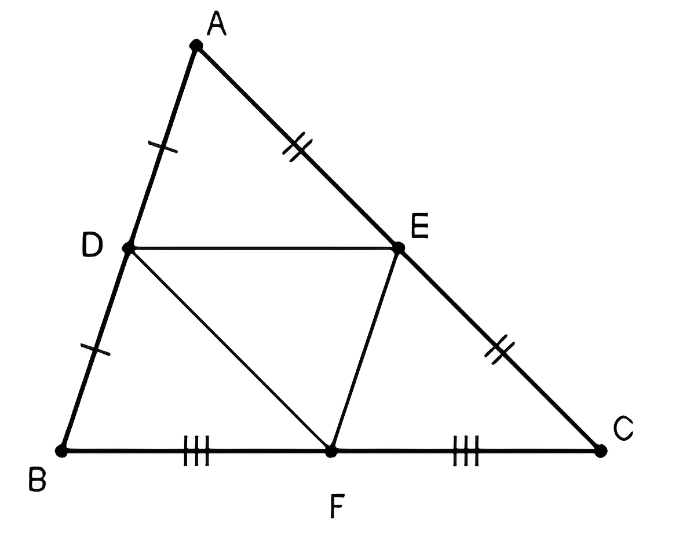 A. DE
C. EF
B. DF
D. Cả A, B, C đều đúng
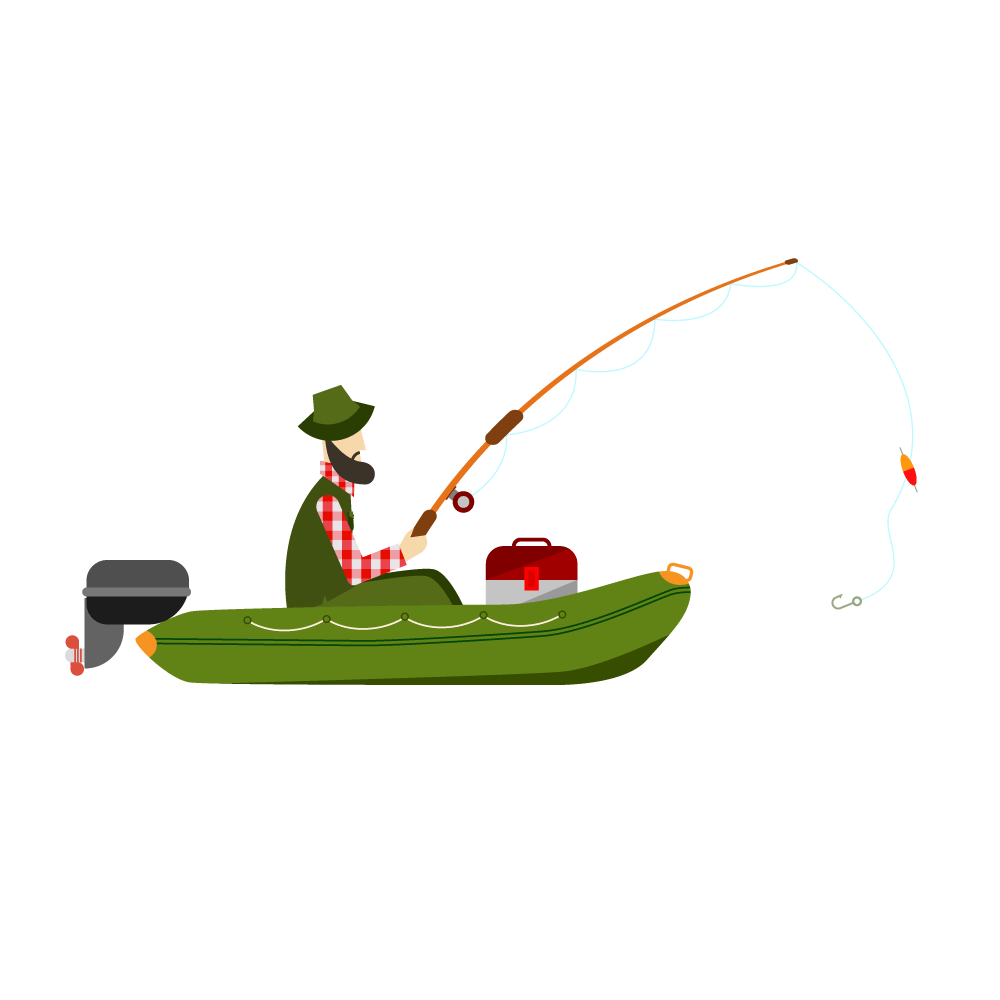 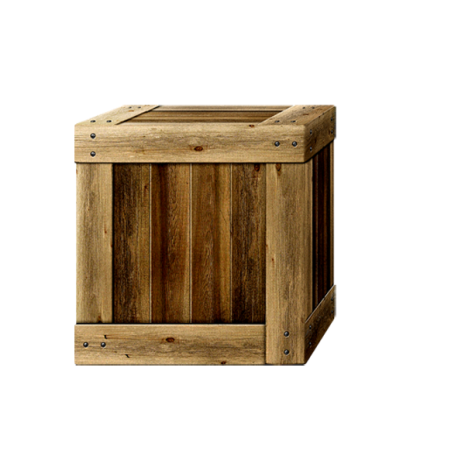 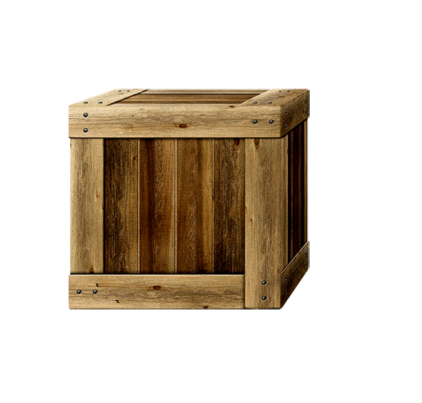 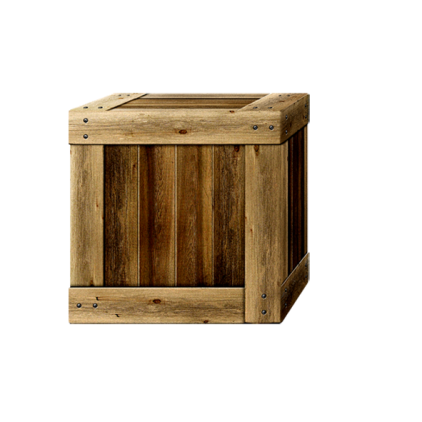 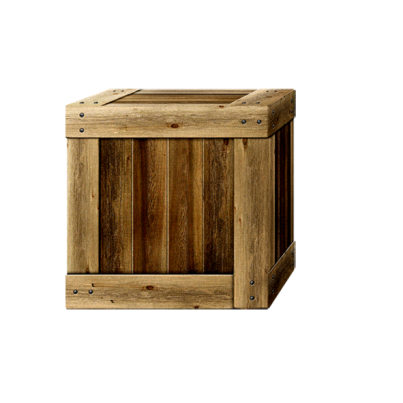 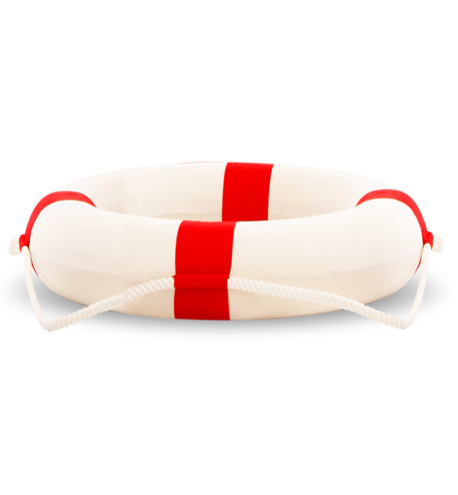 B
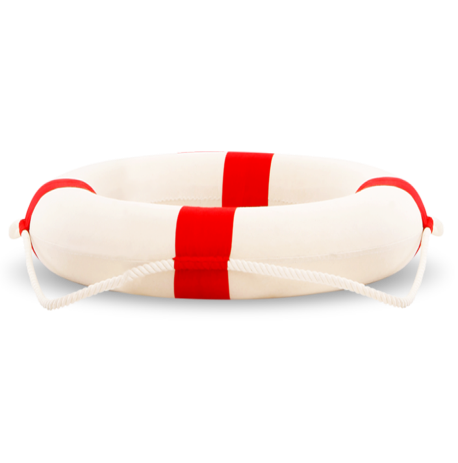 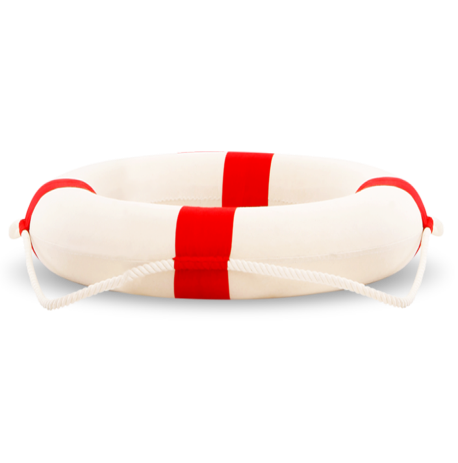 Sai mất rồi
C
A
Sai mất rồi
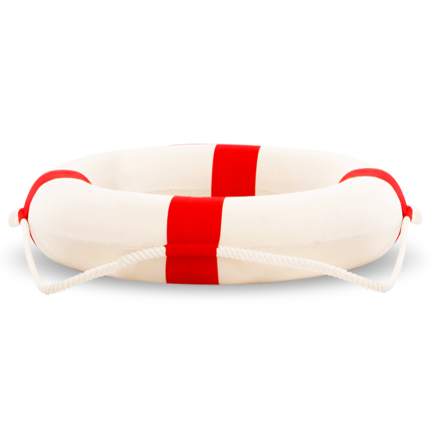 Sai mất rồi
D
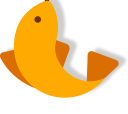 [Speaker Notes: Chọn đáp án bằng cách kích vào từng thùng trên phao]
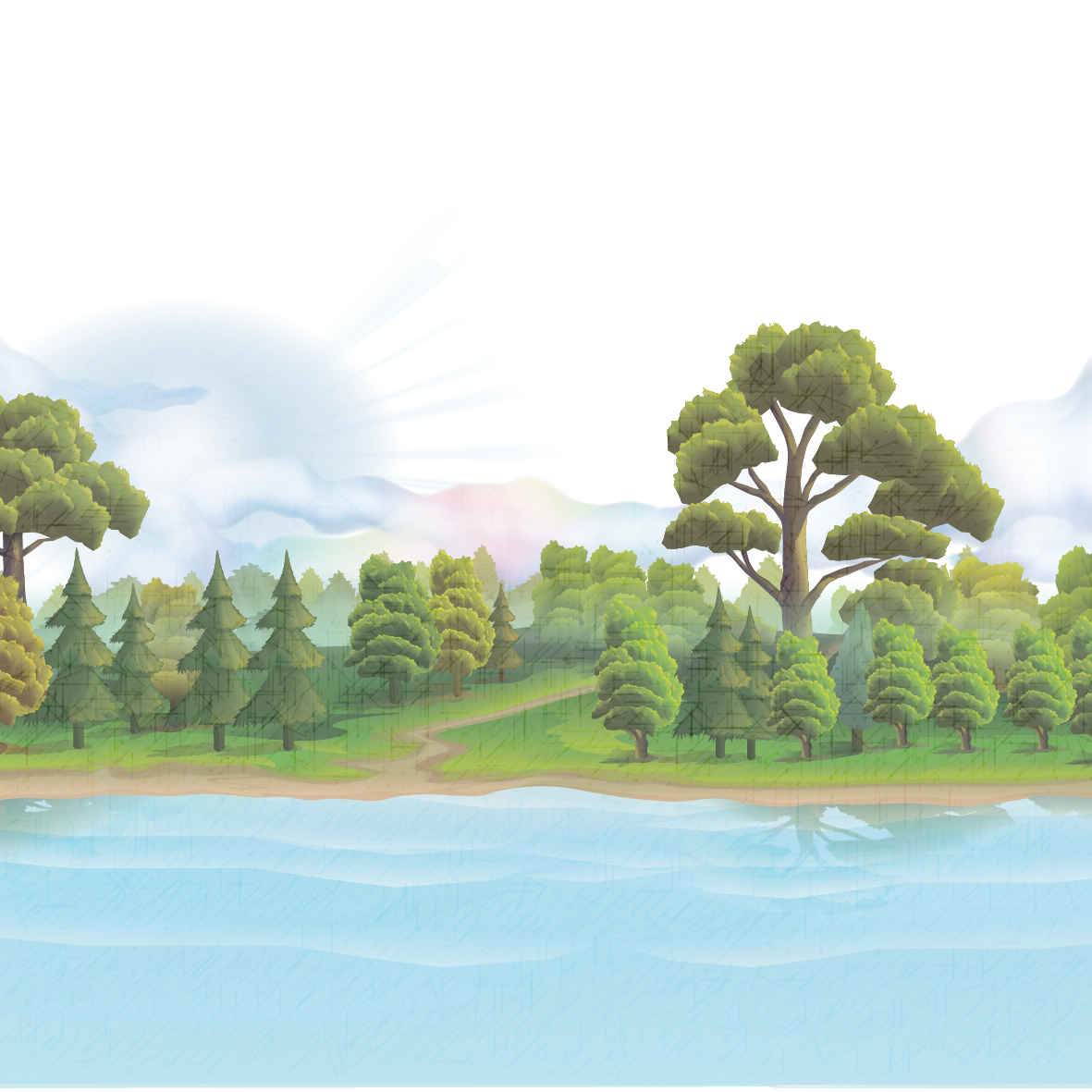 Câu 2. Cho tam giác ABC vuông tại A có AB = 8cm,AC = 6cm. M,N lần lượt là trung điểm các cạnh AB,AC.Ta có
A. MN = 4 cm
C. MN = 7 cm
B. MN = 3 cm
D. MN = 5 cm
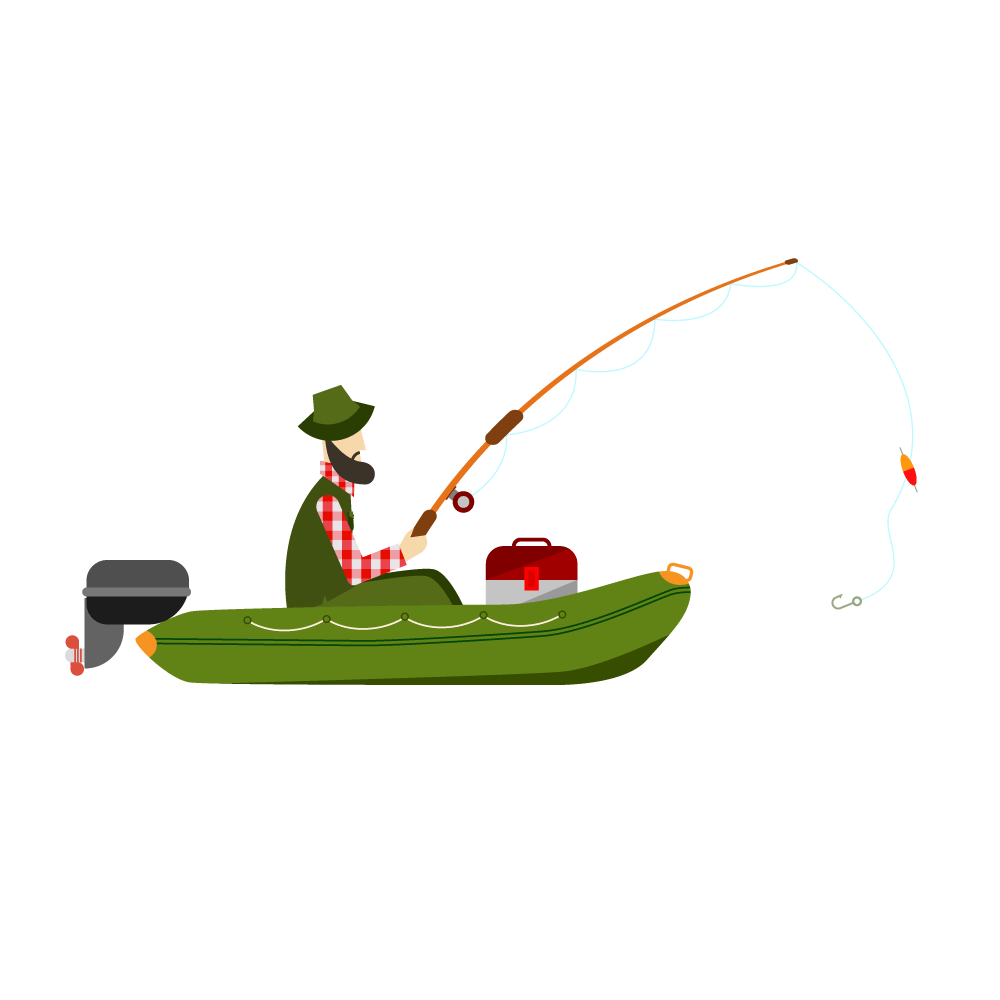 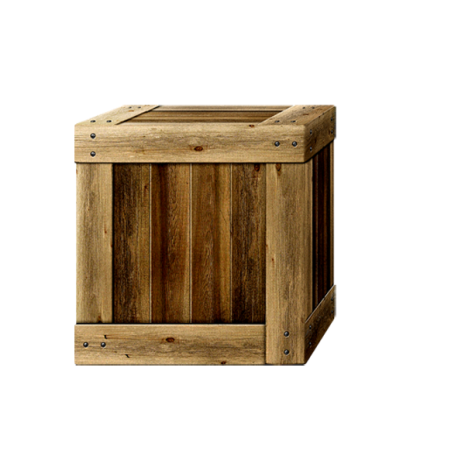 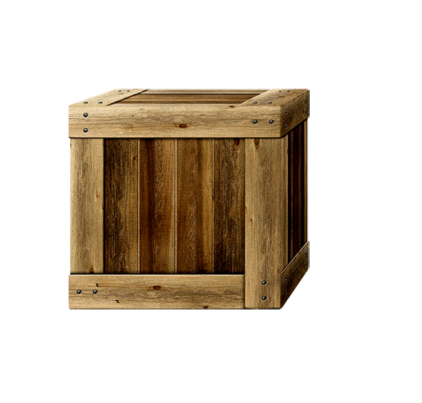 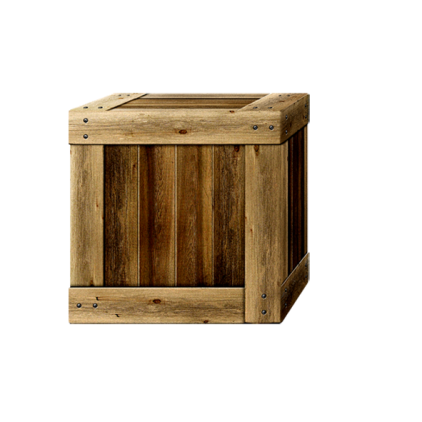 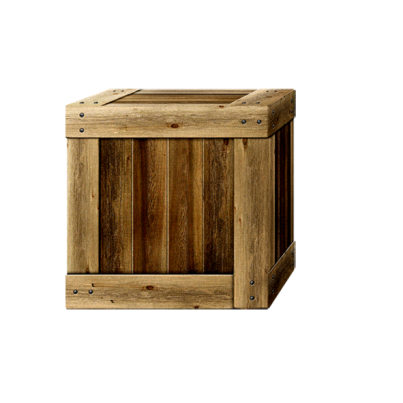 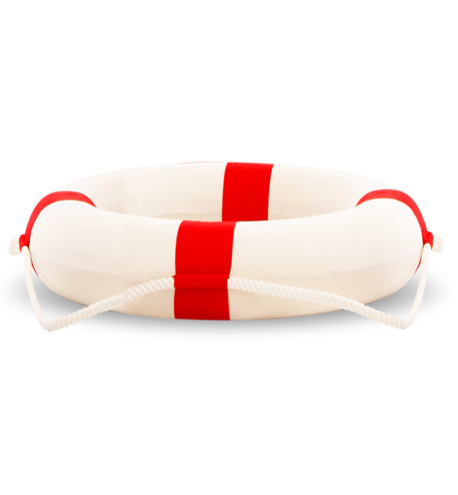 B
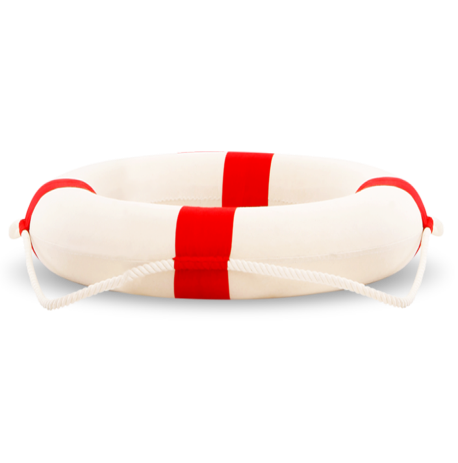 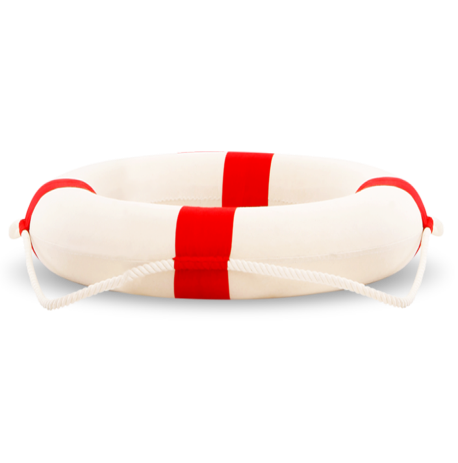 Sai mất rồi
C
A
Sai mất rồi
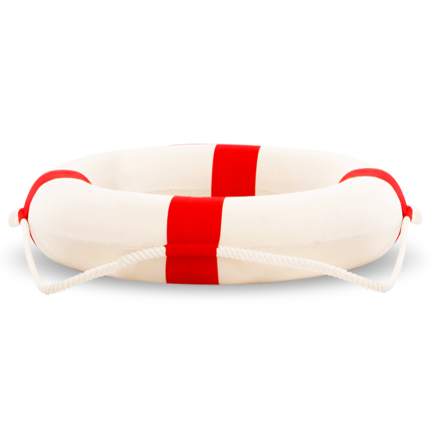 Sai mất rồi
D
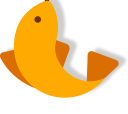 [Speaker Notes: Chọn đáp án bằng cách kích vào từng thùng trên phao]
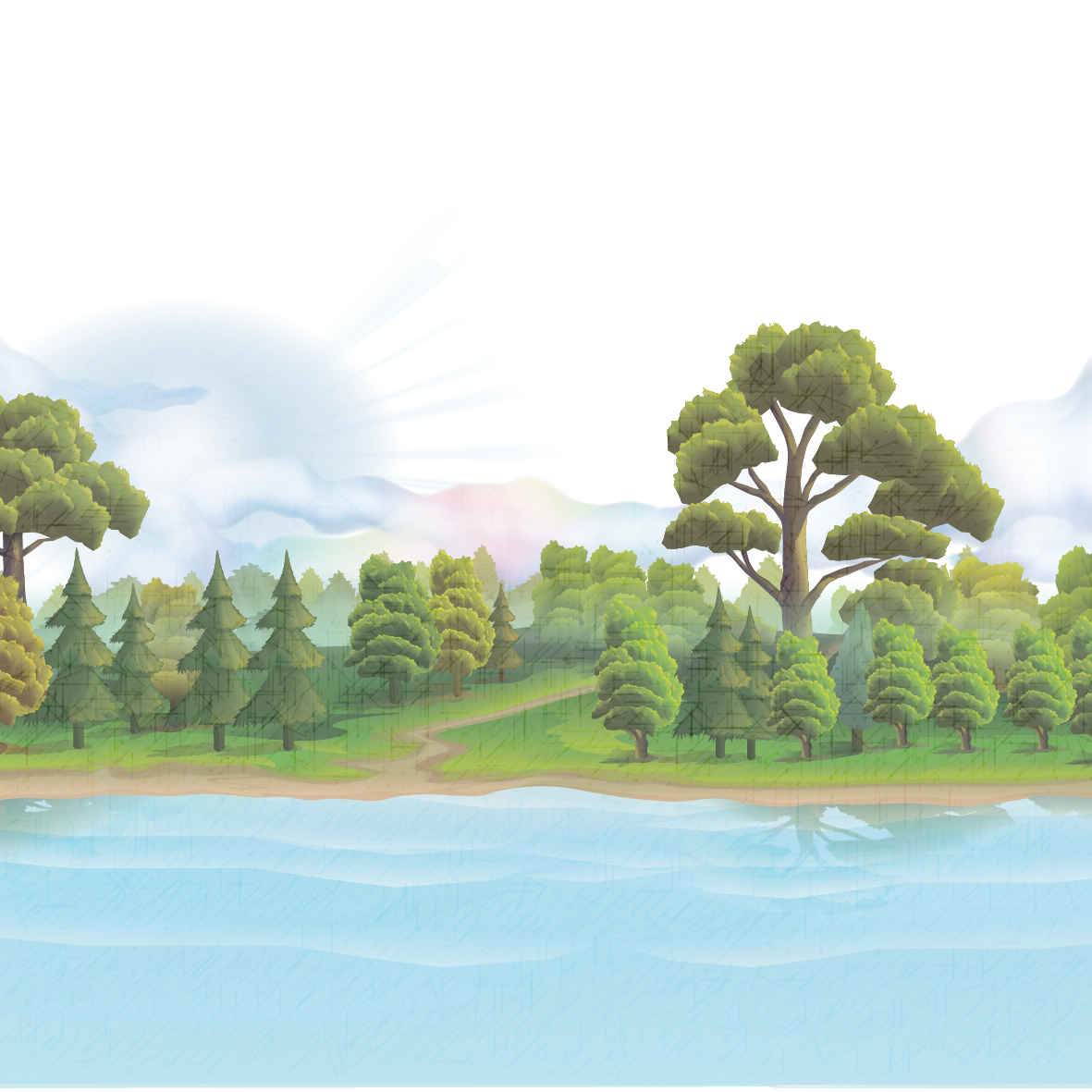 Câu 3. Hãy chọn câu đúng?
Cho ΔABC, I, K lần lượt là trung điểm của AB và AC. Biết AC = 10cm. Ta có:
A. IK = 4 cm
C. IK = 3,5 cm
B. IK = 5 cm
D. IK = 10 cm
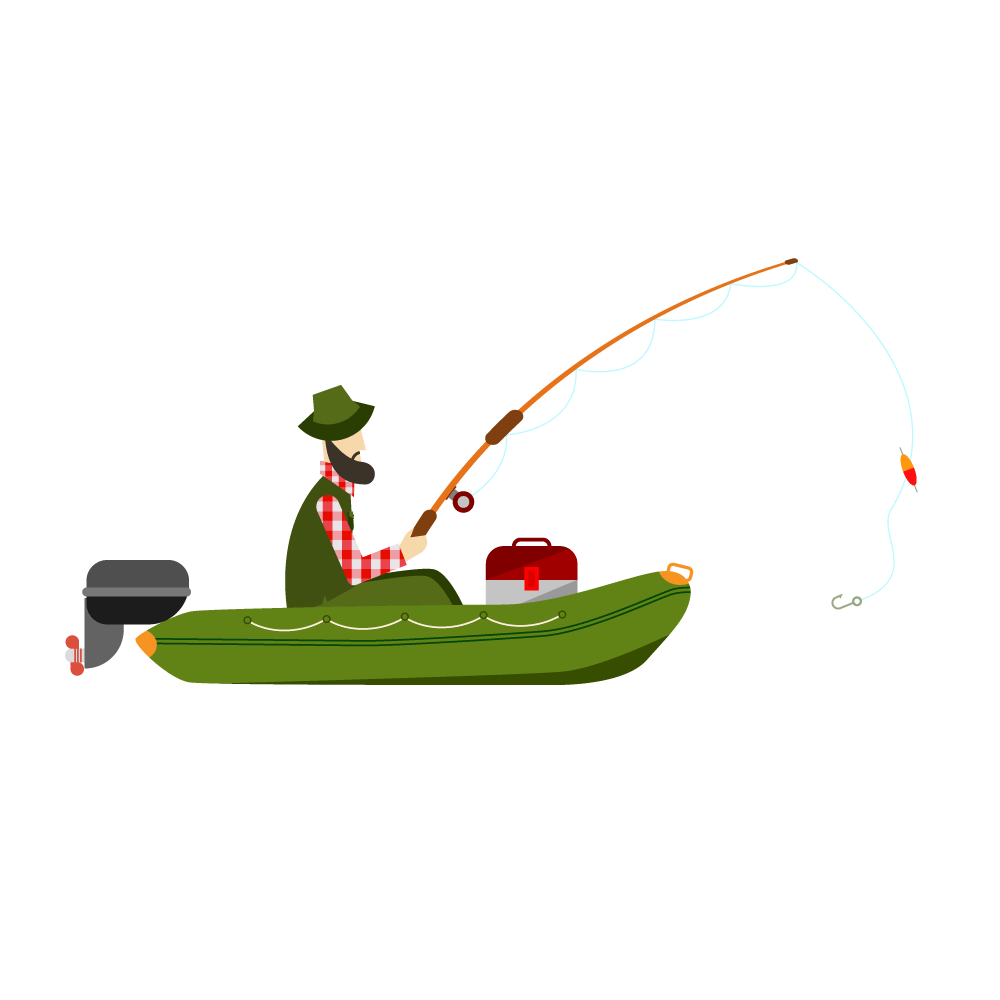 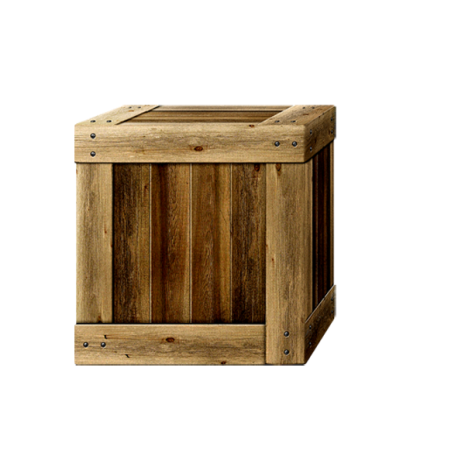 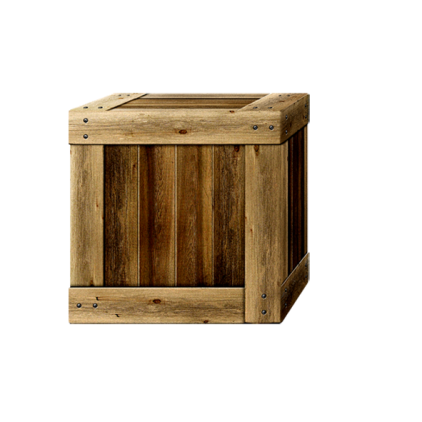 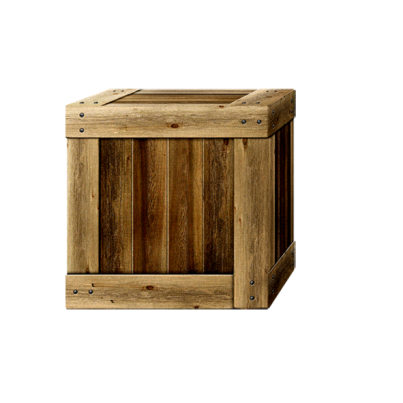 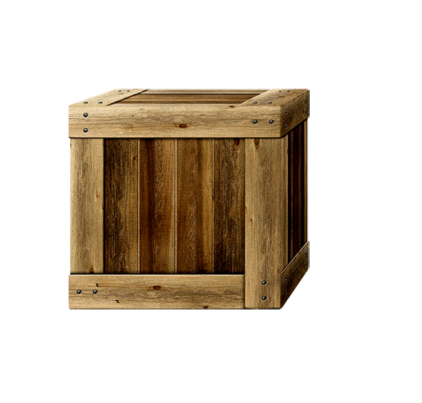 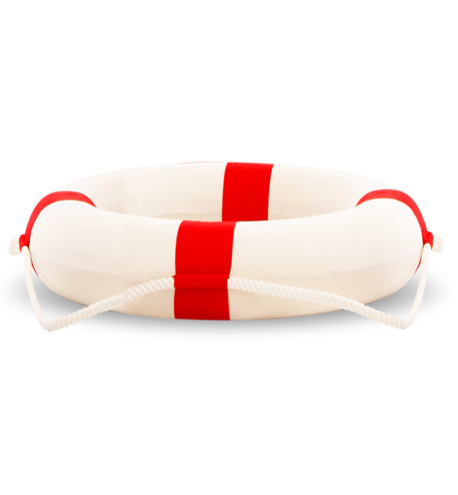 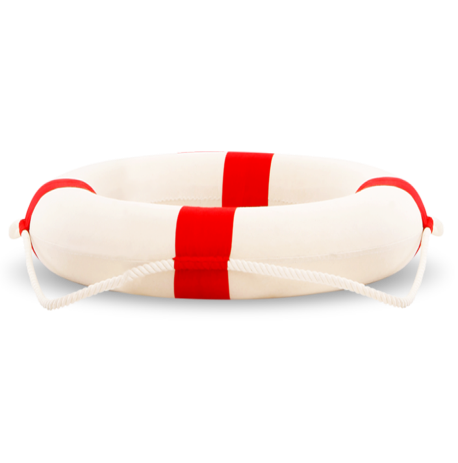 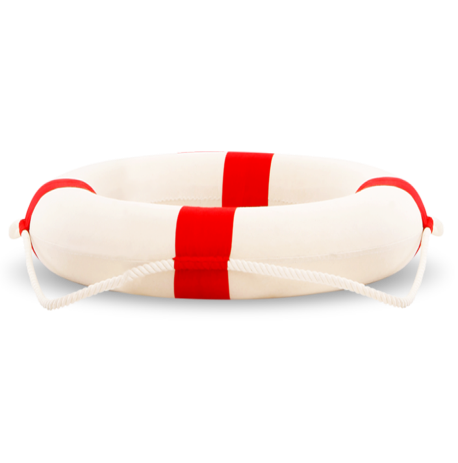 Sai mất rồi
C
A
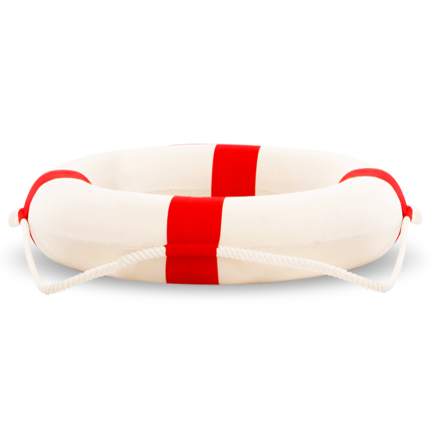 Sai mất rồi
D
B
Sai mất rồi
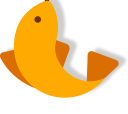 [Speaker Notes: Chọn đáp án bằng cách kích vào từng thùng trên phao]
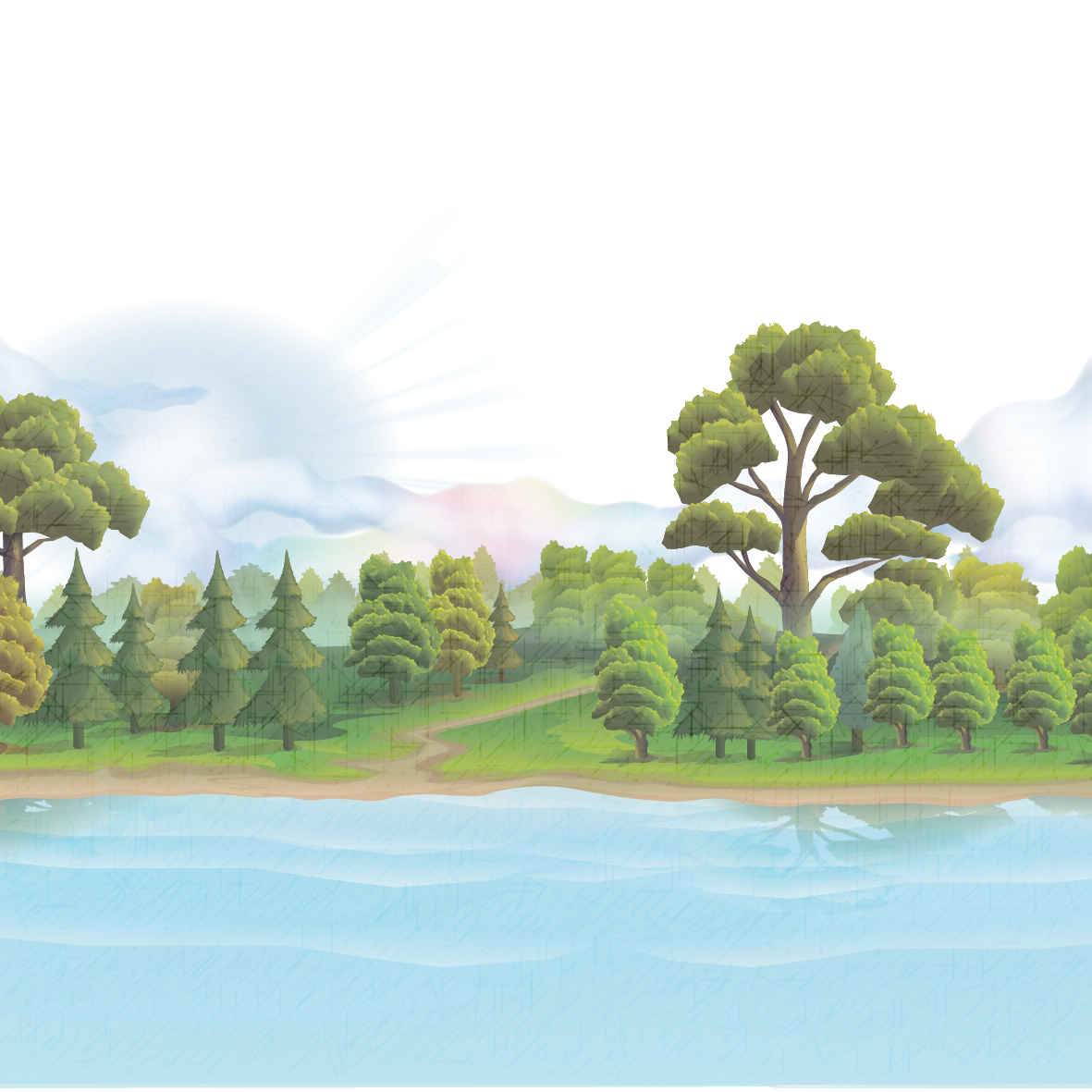 Câu 4. Cho ΔABC đều, cạnh 2cm; M, N là trung điểm của AB và AC.
Chu vi của tứ giác MNCB bằng
A. 5 cm
C. 4 cm
B. 6 cm
D. 7 cm
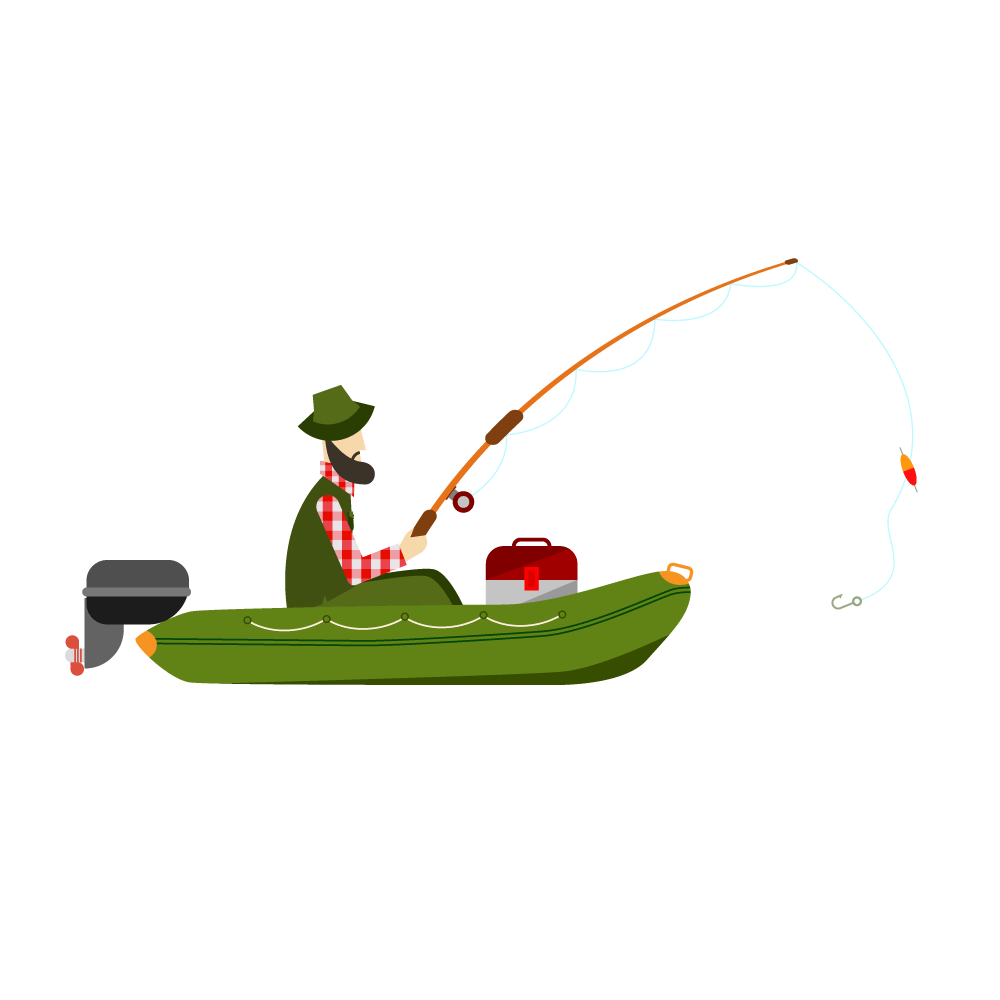 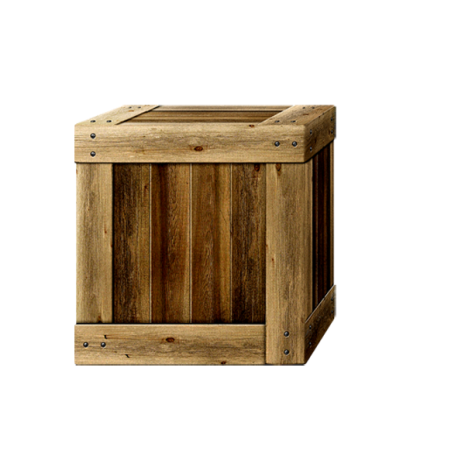 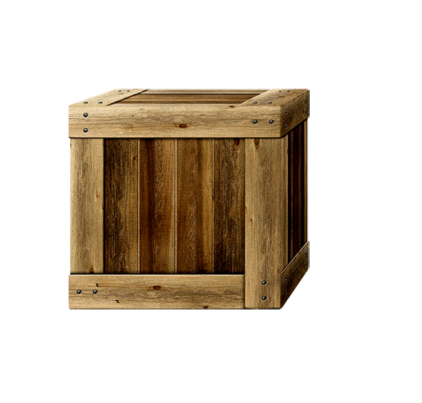 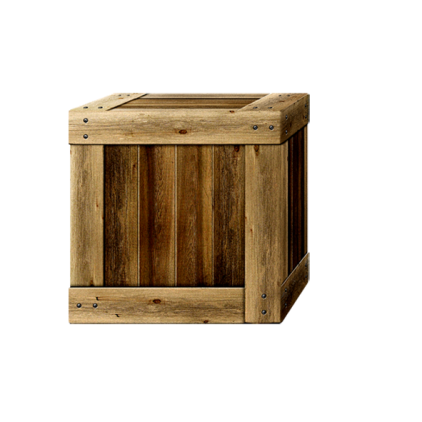 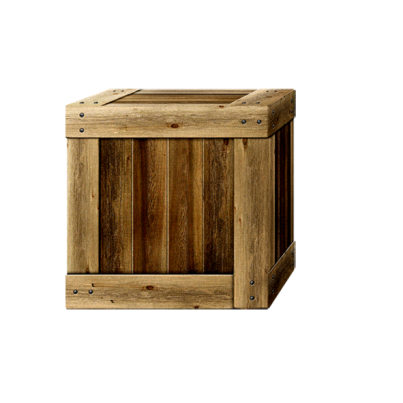 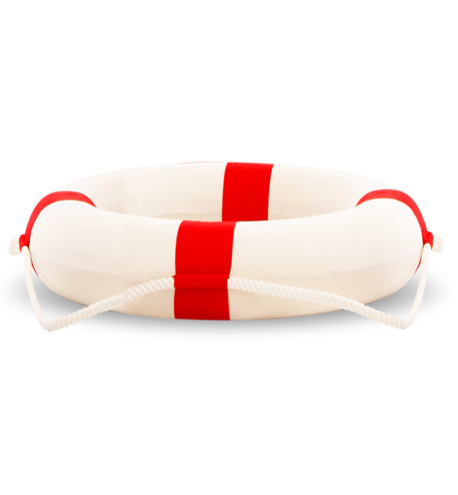 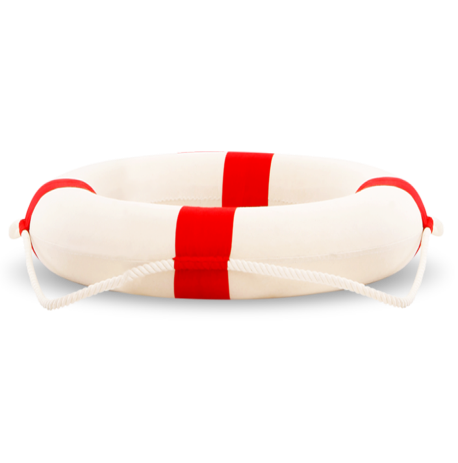 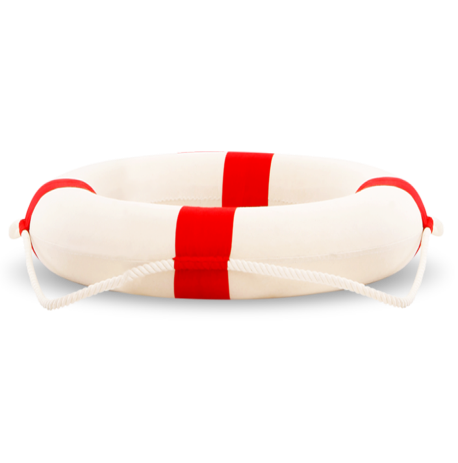 B
D
Sai mất rồi
C
Sai mất rồi
Sai mất rồi
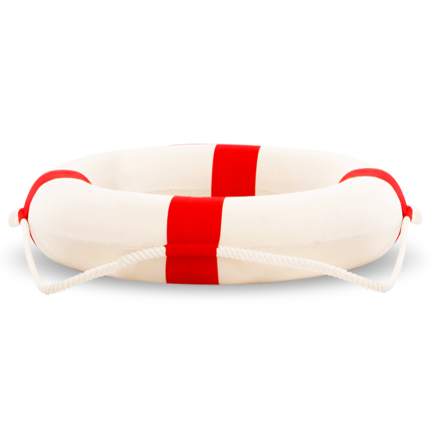 A
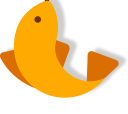 [Speaker Notes: Chọn đáp án bằng cách kích vào từng thùng trên phao]
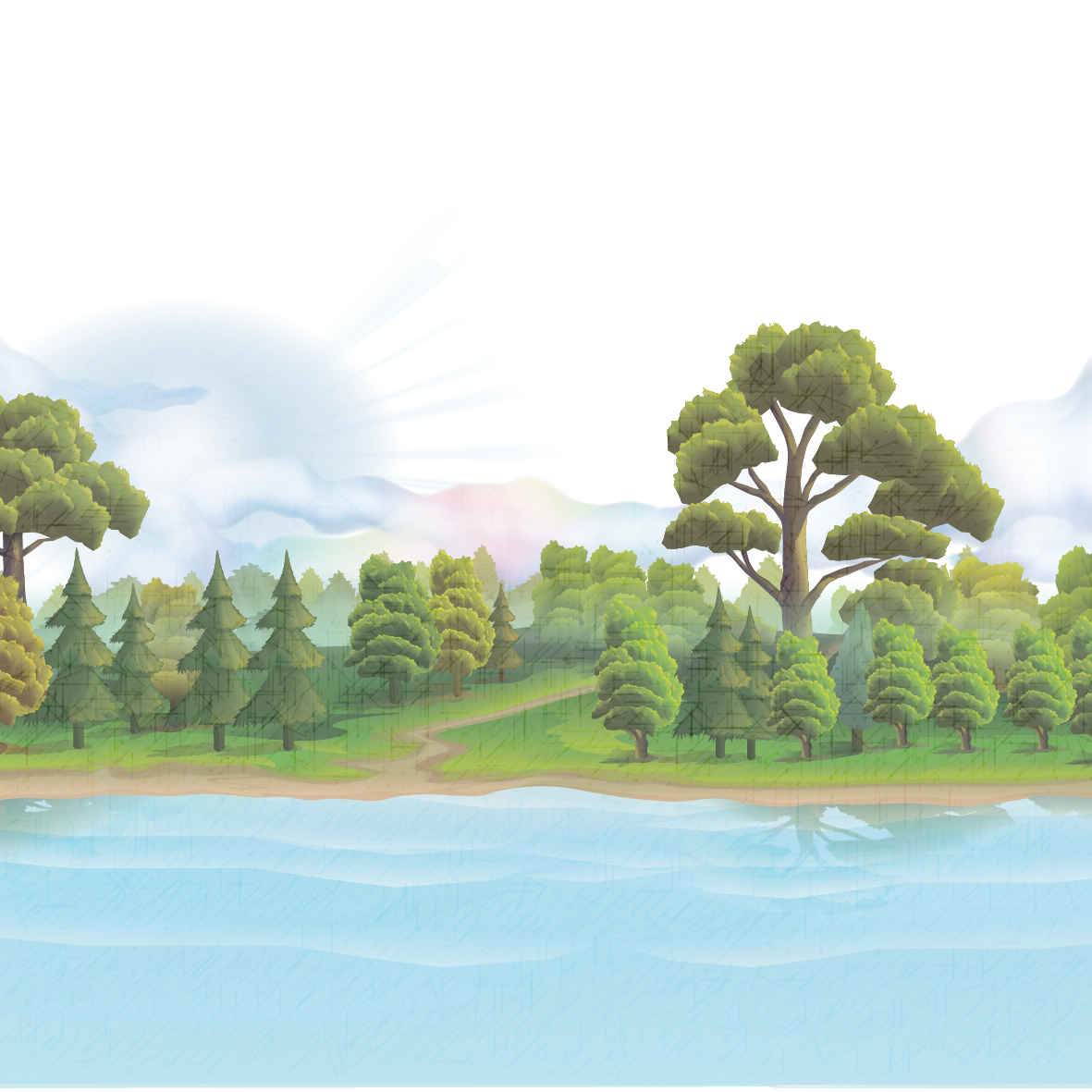 Câu 5. Cho tam giác ABC có AB = 6cm, AC = 8cm và BC = 10cm. Gọi M là trung điểm của BC. Từ M kẻ đường thẳng vuông góc với AB cắt AB tại N. Tính MN?
A. 4 cm
C. 6 cm
B. 5 cm
D. 3 cm
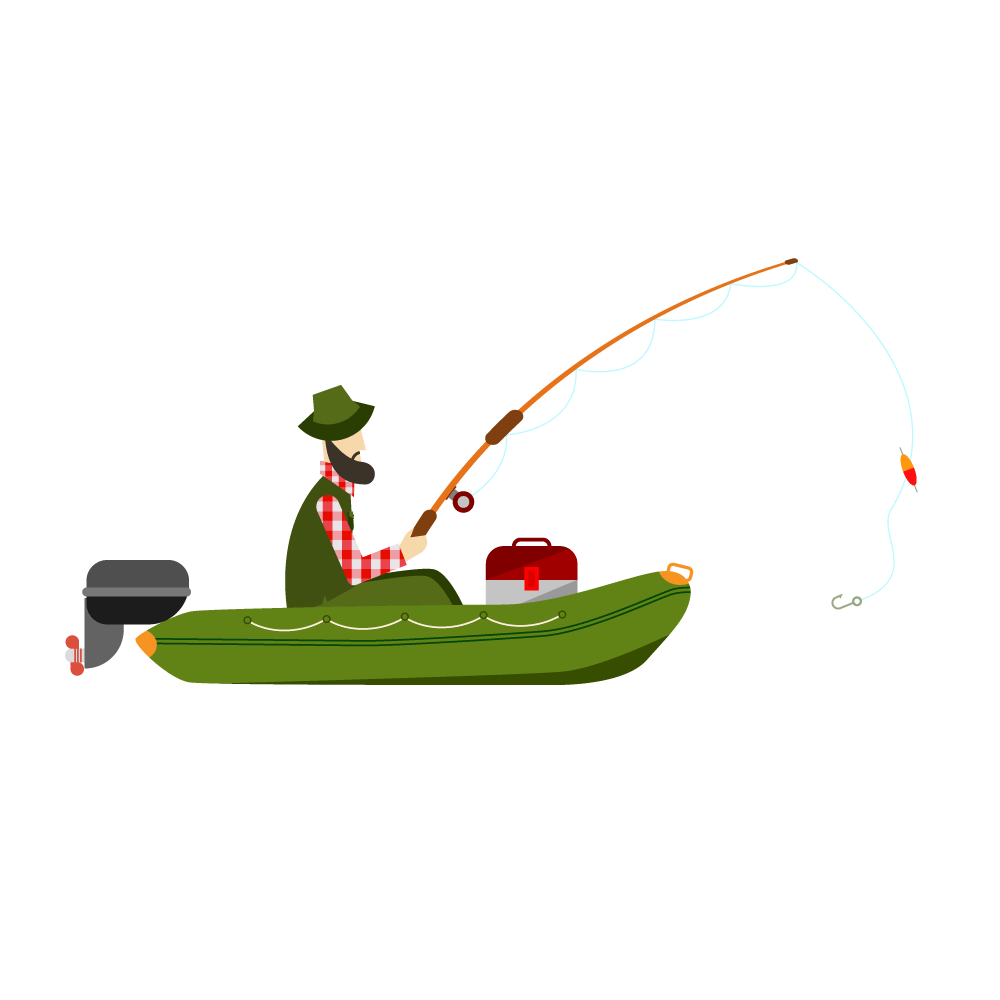 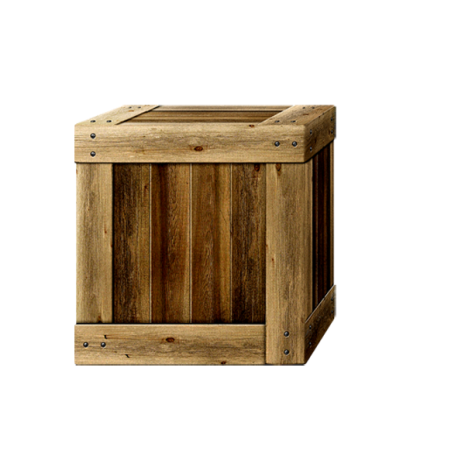 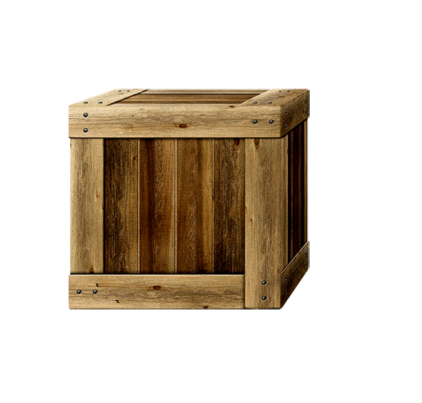 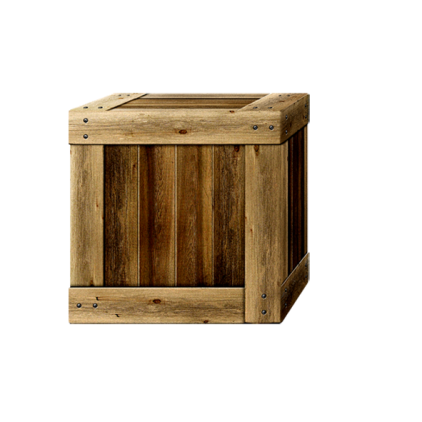 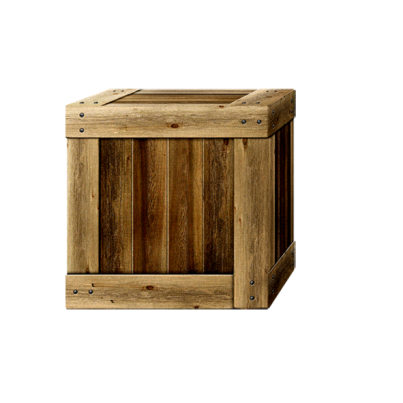 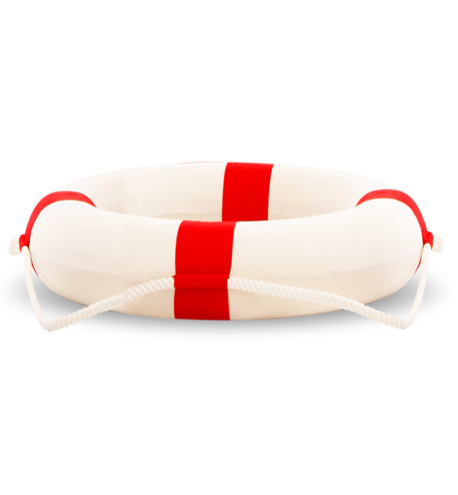 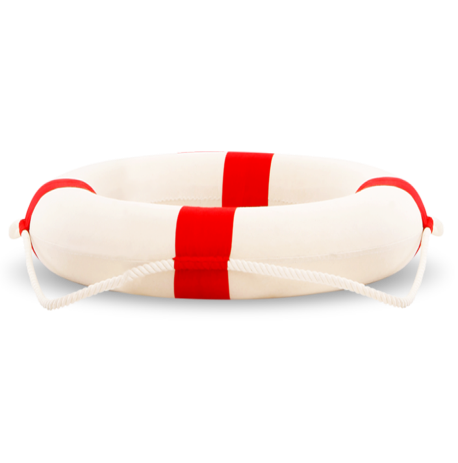 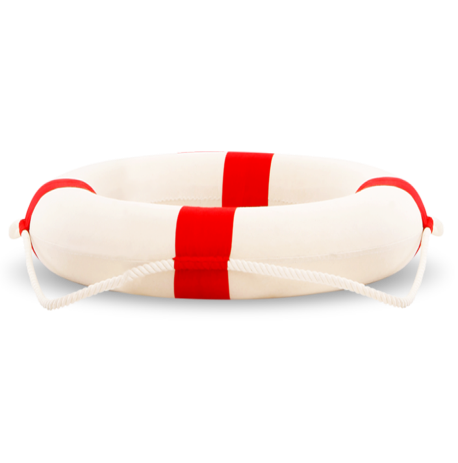 B
D
Sai mất rồi
C
Sai mất rồi
Sai mất rồi
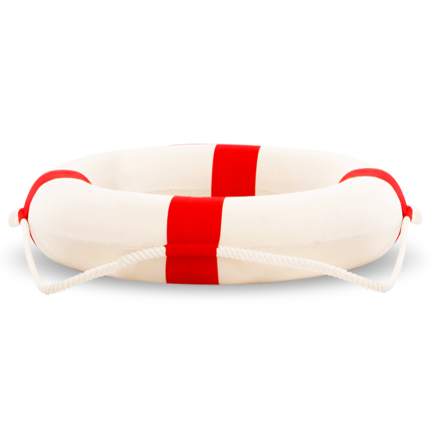 A
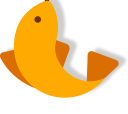 [Speaker Notes: Chọn đáp án bằng cách kích vào từng thùng trên phao]
Ông cảm ơn các em giúp ông lão câu cá!
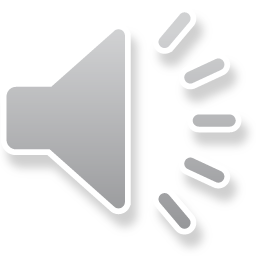 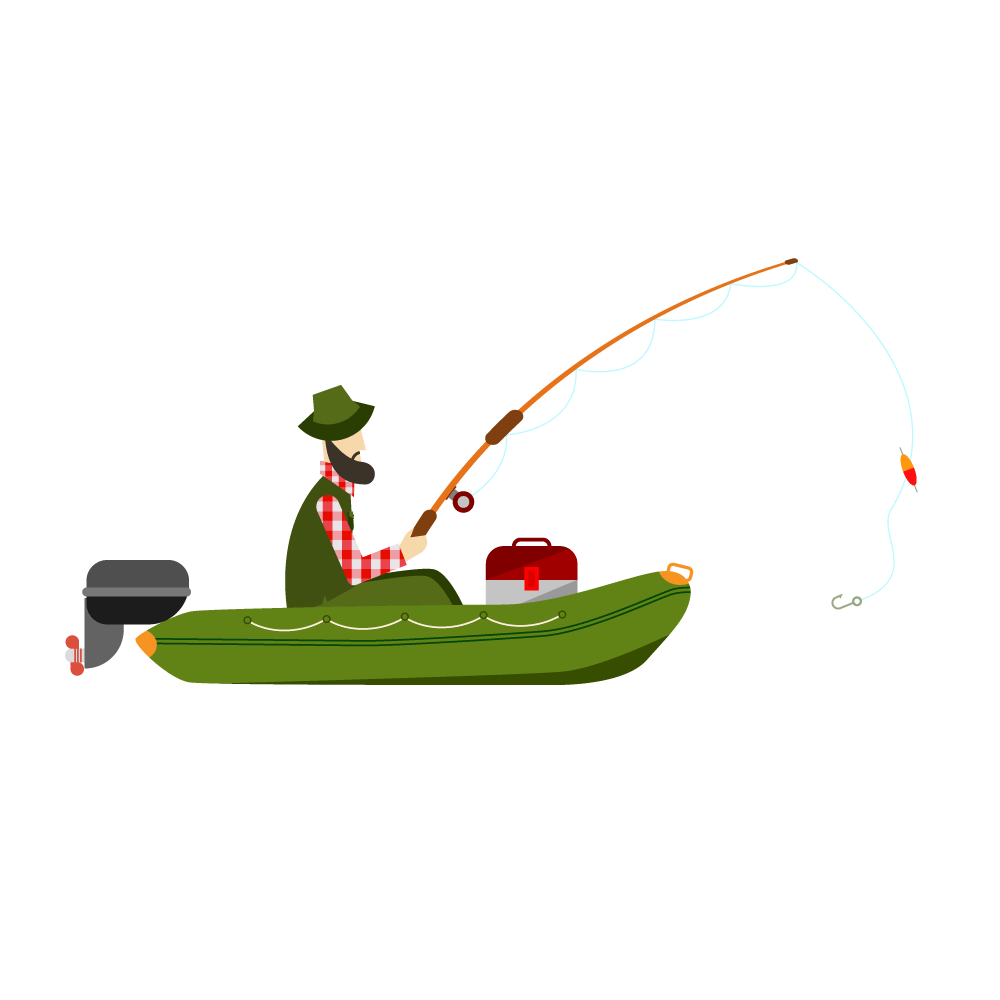 Bài 2 (SGK – tr.54)
Tính độ dài đoạn PQ (Hình 10)
Giải:
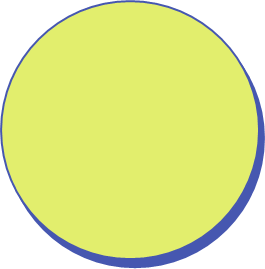 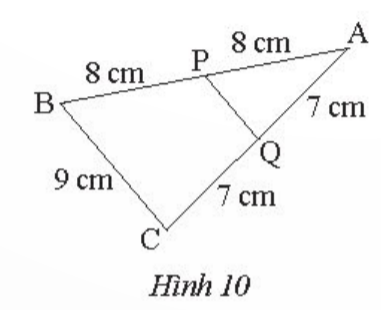 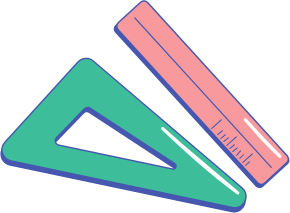 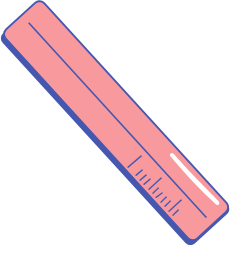 Bài 3 (SGK – tr.54) Cho biết cạnh mỗi ô vuông bằng 1 cm. Tính độ dài các đoạn PQ, PR, RQ, AB, BC, CA trong Hình 11
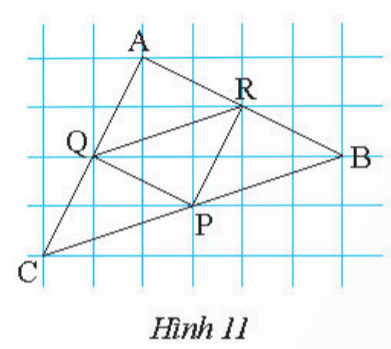 Giải:
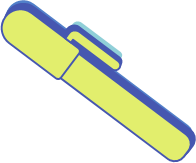 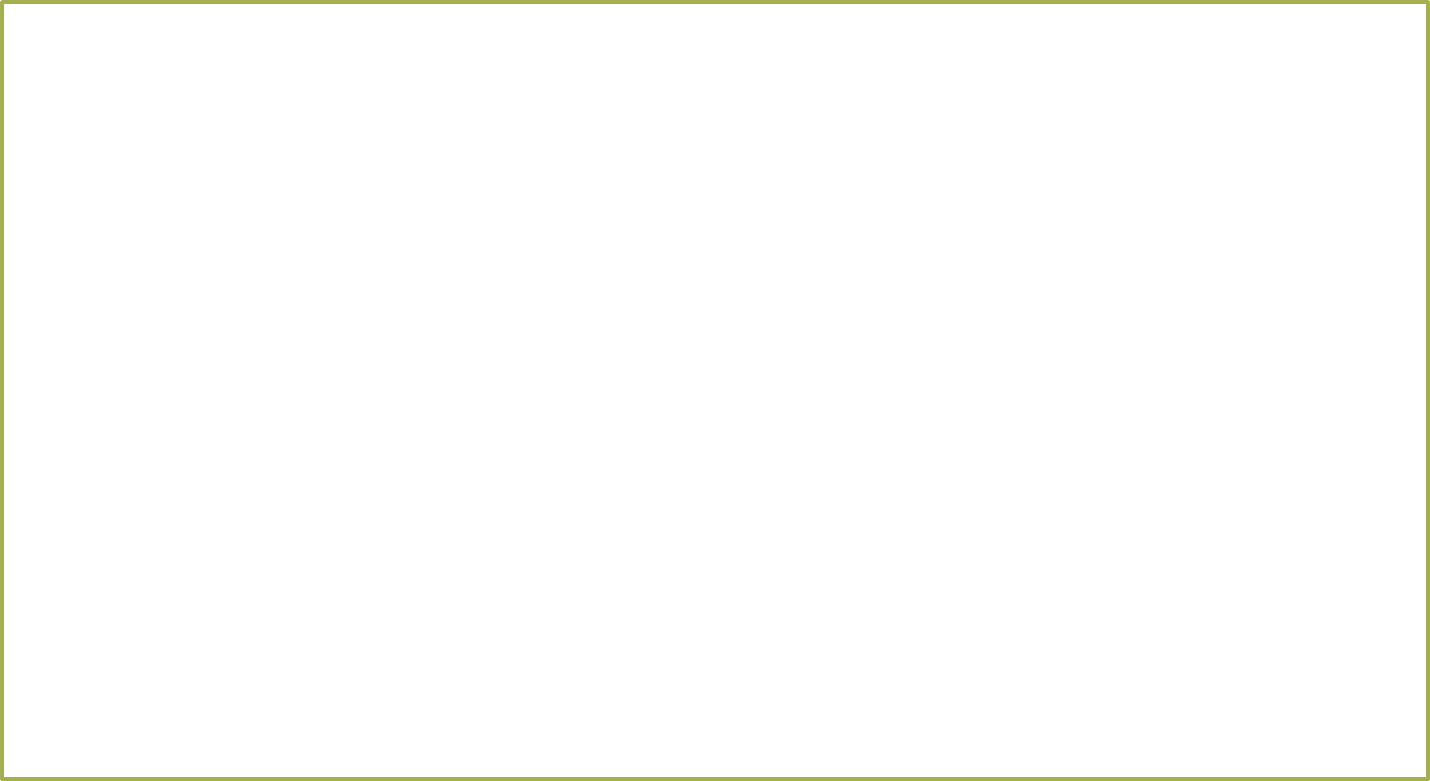 Cho tam giác ABC nhọn. Gọi M, N, P lần lượt là trung điểm của AB, AC, BC. Kẻ đường cao AH. Chứng minh rằng tứ giác MNPH là hình thang cân
Bài 5 (SGK – tr.54)
Giải:
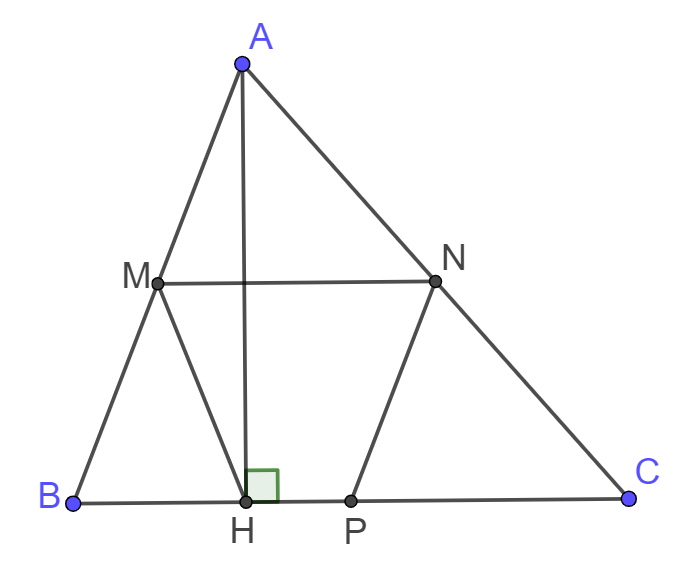 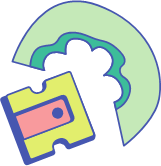 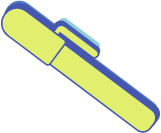 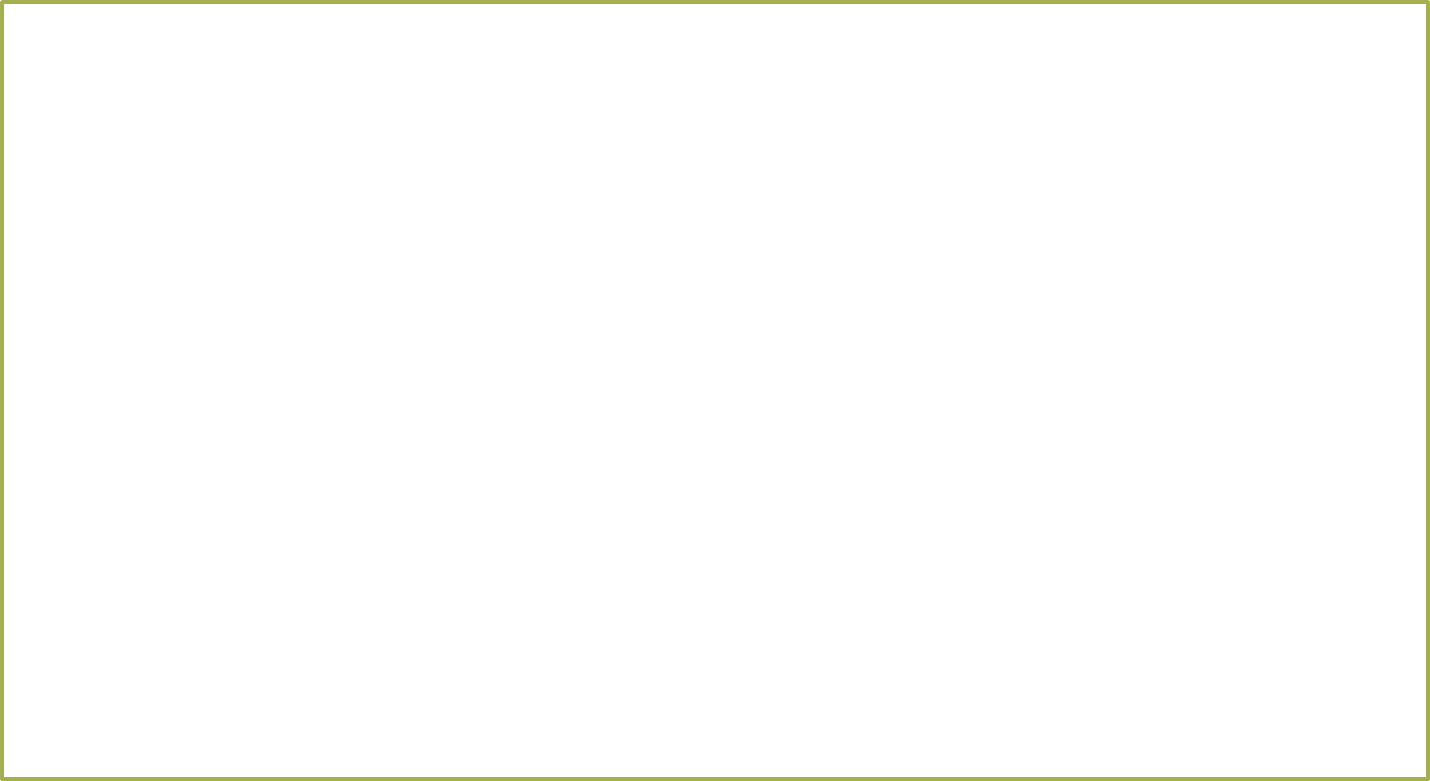 Cho tam giác ABC nhọn. Gọi M, N, P lần lượt là trung điểm của AB, AC, BC. Kẻ đường cao AH. Chứng minh rằng tứ giác MNPH là hình thang cân
Bài 5 (SGK – tr.54)
Giải:
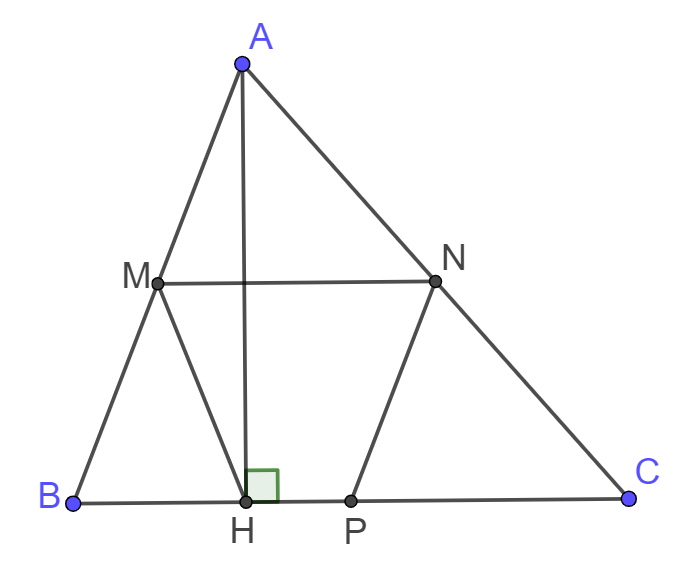 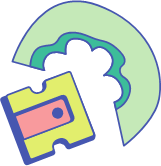 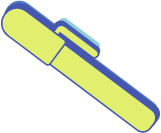 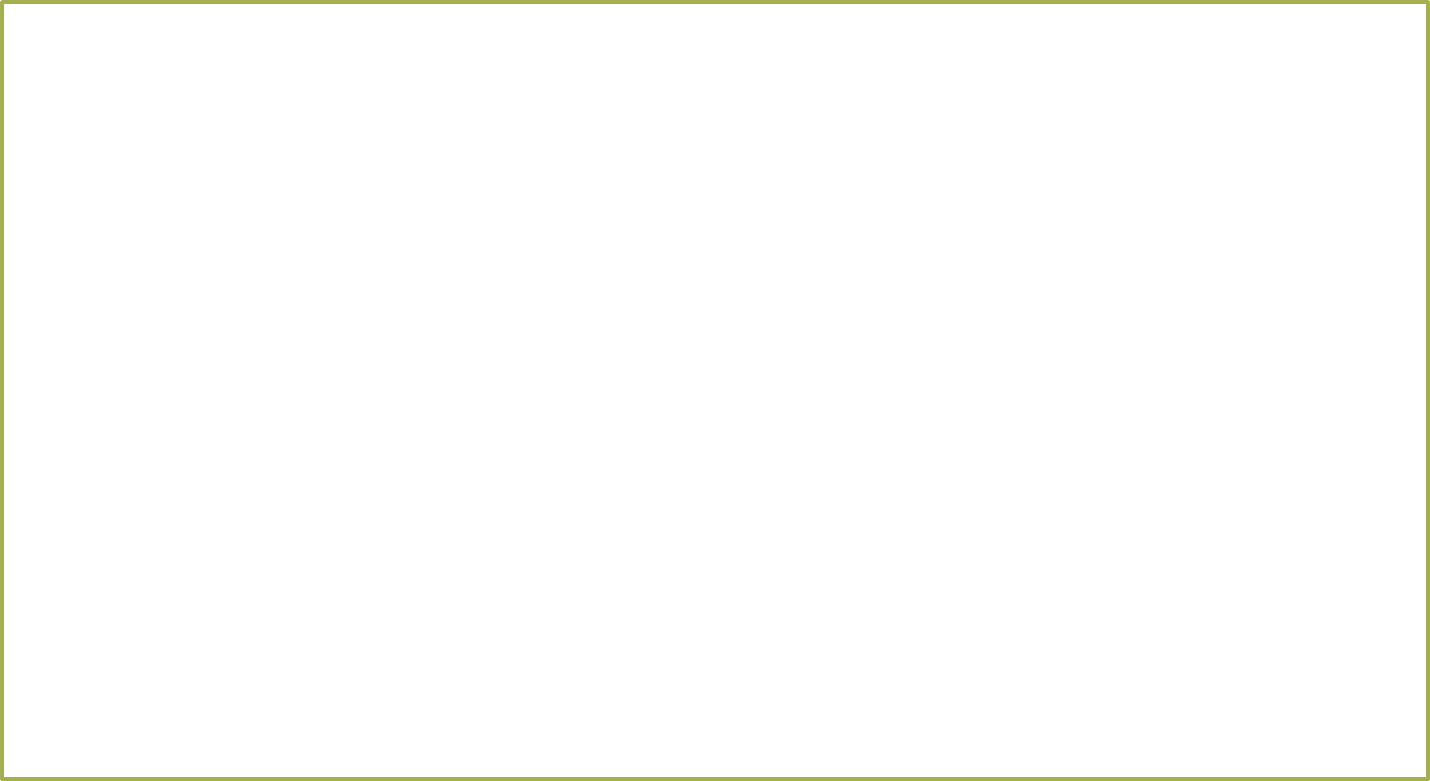 Giải:
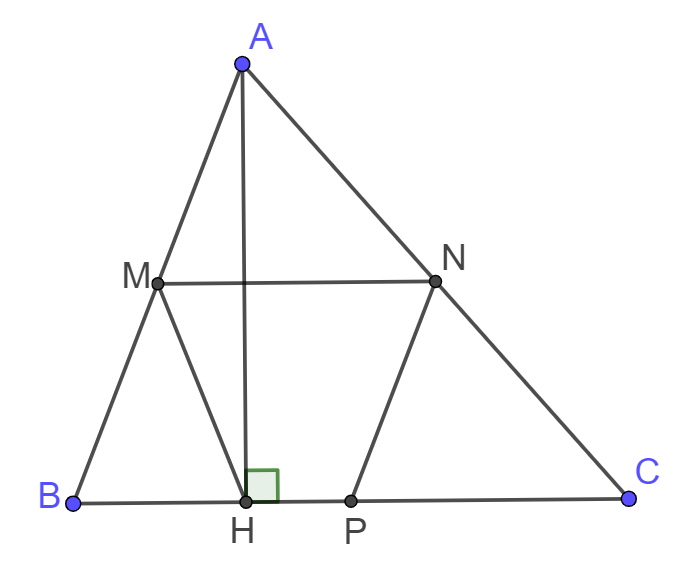 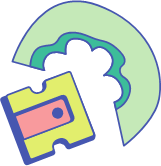 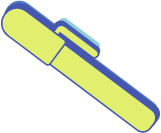 VẬN DỤNG
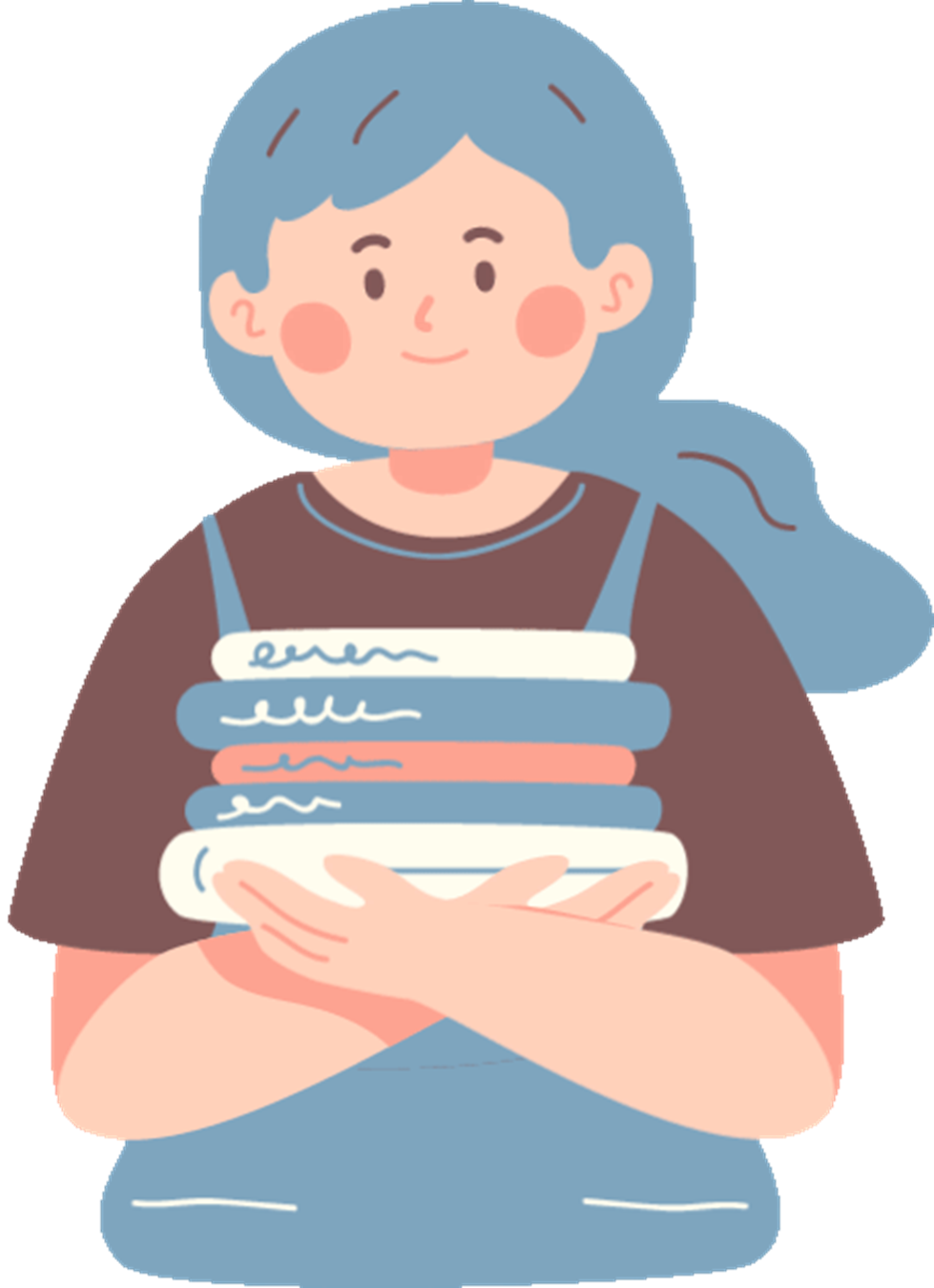 Bài 4 (SGK – tr.54)
Cho hình thang ABCD (AB // CD) có E và F lần lượt là trung điểm hai cạnh bên AB và BC. Gọi K là giao điểm của AF và DC (Hình 12)
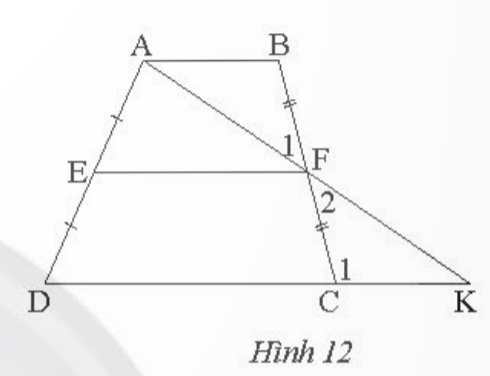 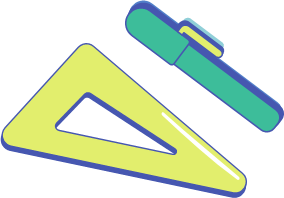 Giải:
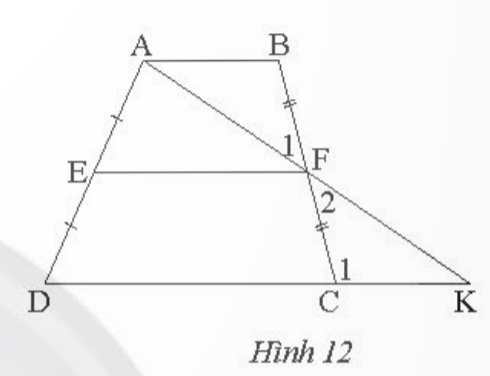 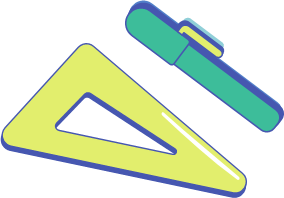 Giải:
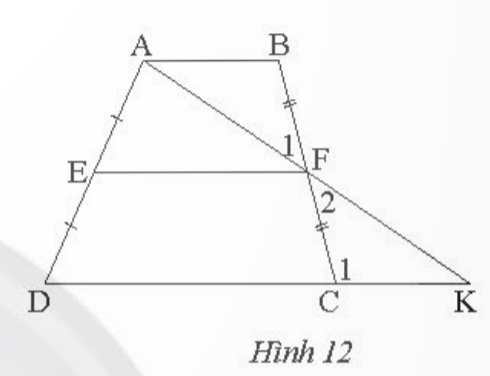 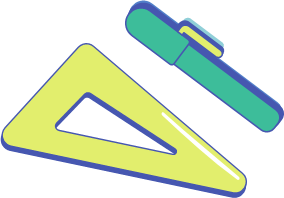 Giải:
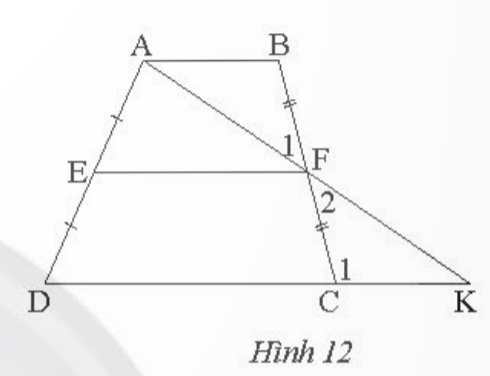 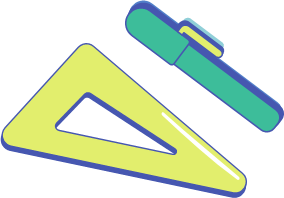 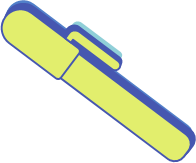 Bài 6 (SGK – tr.54)
Một mái nhà được vẽ lại như Hình 13. Tính độ dài x trong hình mái nhà
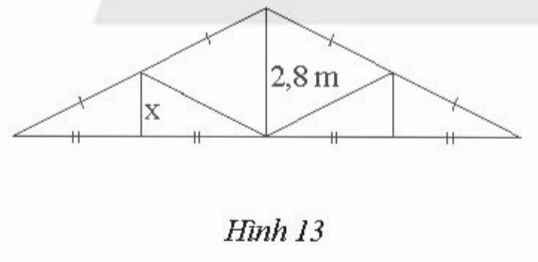 Giải:
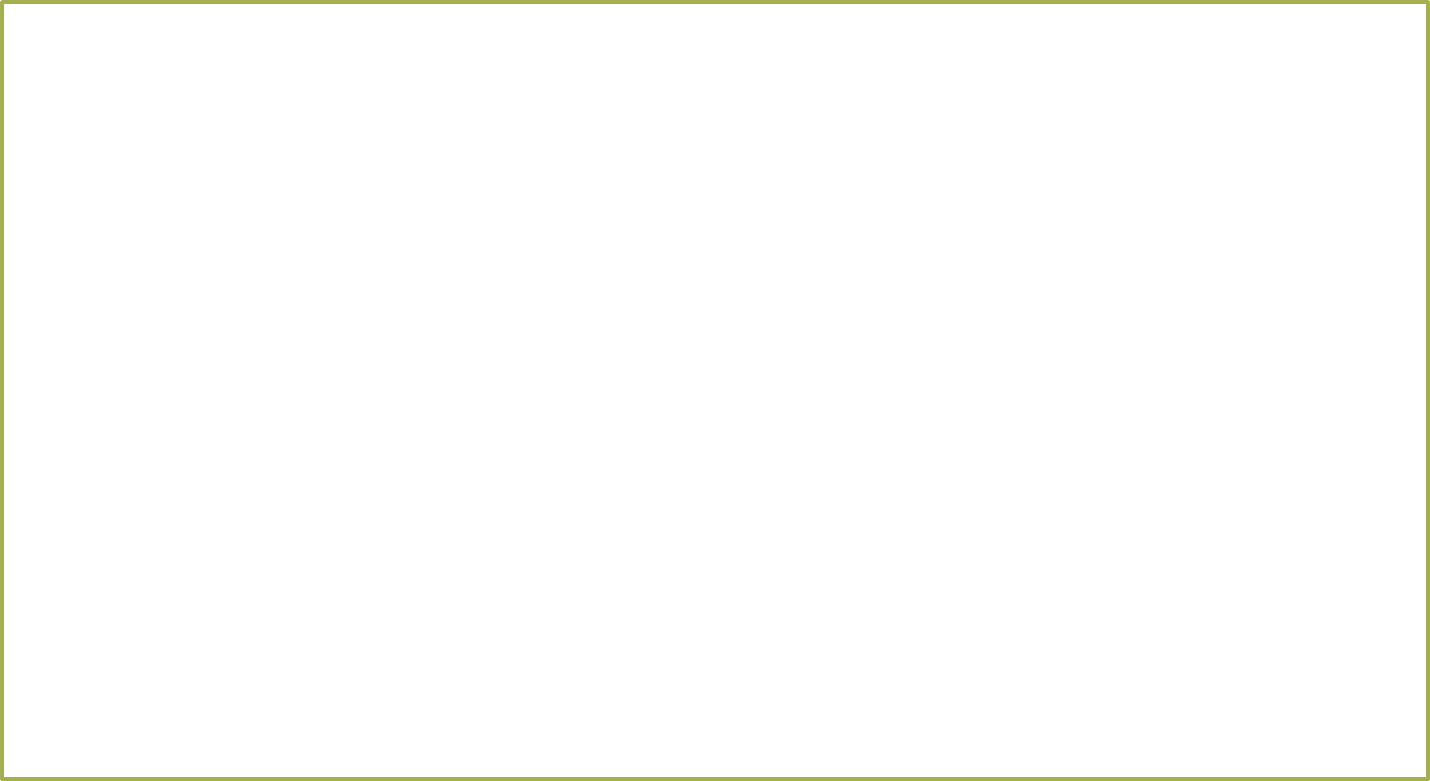 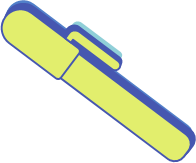 Bài 7 (SGK – tr.54)
Ảnh chụp từ Google Maps của một trường học được cho trong Hình 14. Hãy tính chiều dài cạnh DE, cho biết BC = 232 m và B, C lần lượt là trung điểm của AD và AE
Giải:
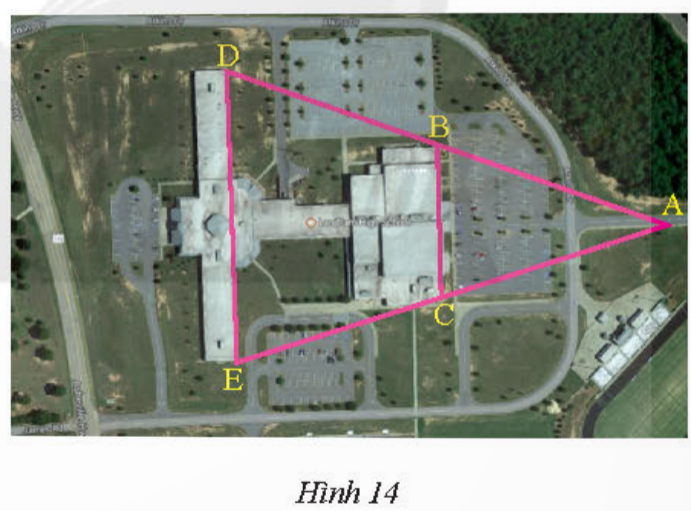 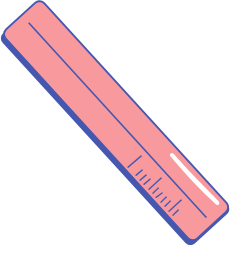 HƯỚNG DẪN VỀ NHÀ
Chuẩn bị trước 
Bài 3: Tính chất đường phân giác của tam giác
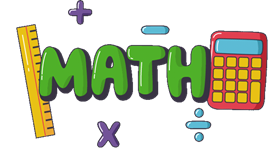 Ghi nhớ 
kiến thức trong bài
Hoàn thành các bài tập trong SBT
CẢM ƠN CÁC EM ĐÃ CHÚ Ý LẮNG NGHE BÀI GIẢNG!
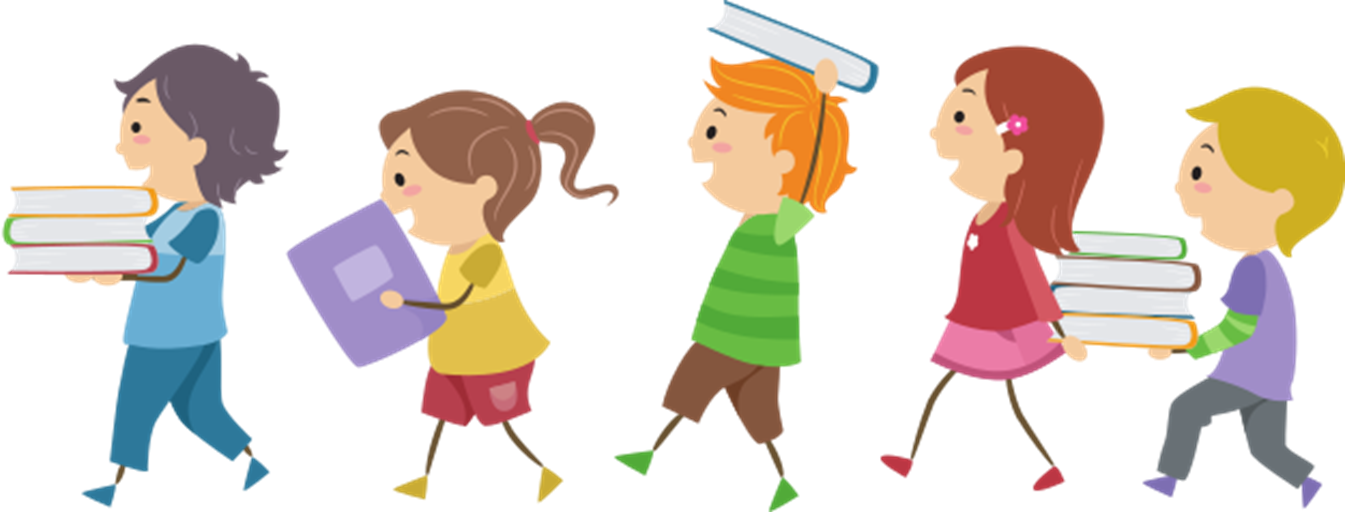